FRASER VALLEY QUILTERS’ GUILD
MARCH 2024
Anna MarieWonky QUILT
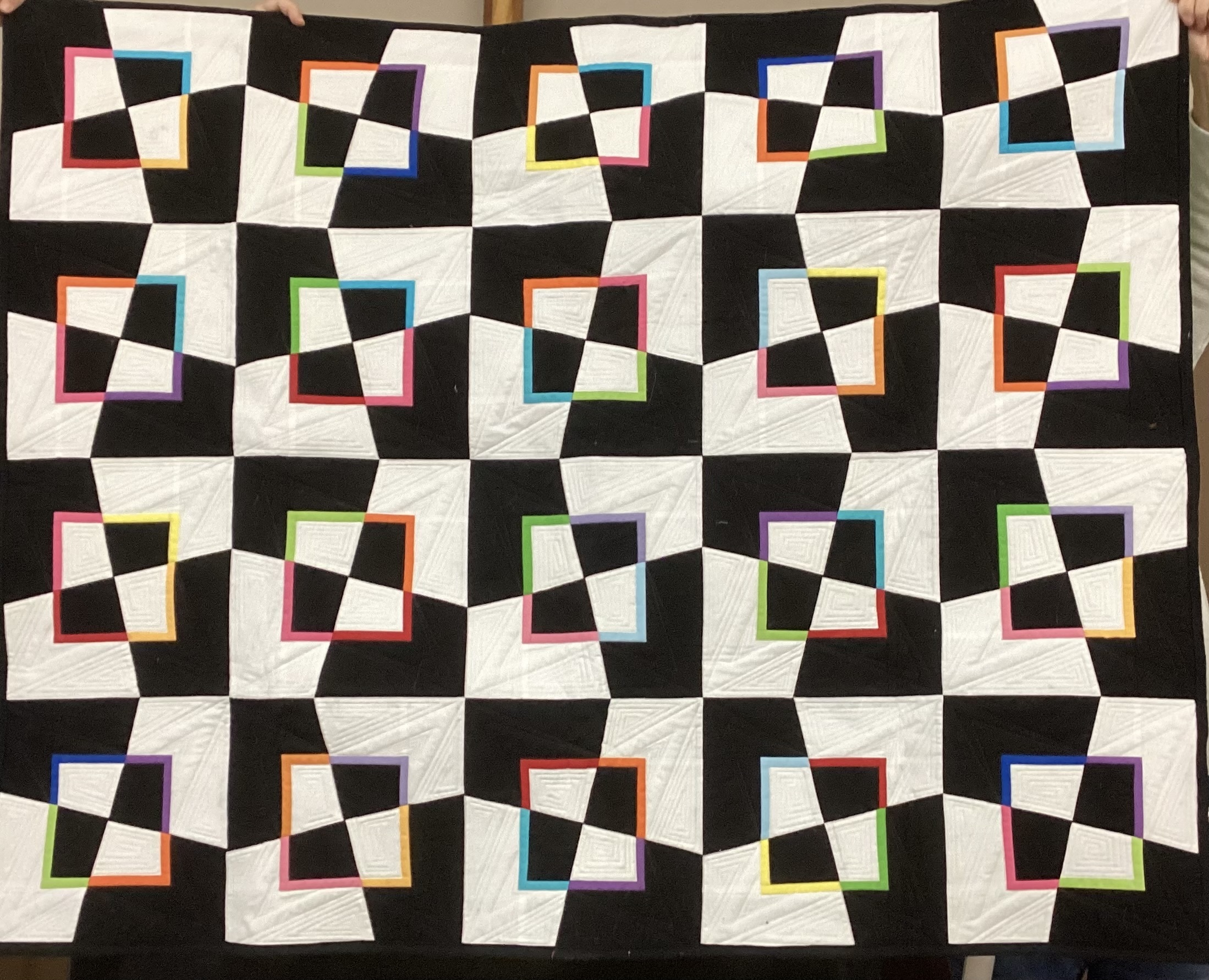 Beckie StewartAsterik
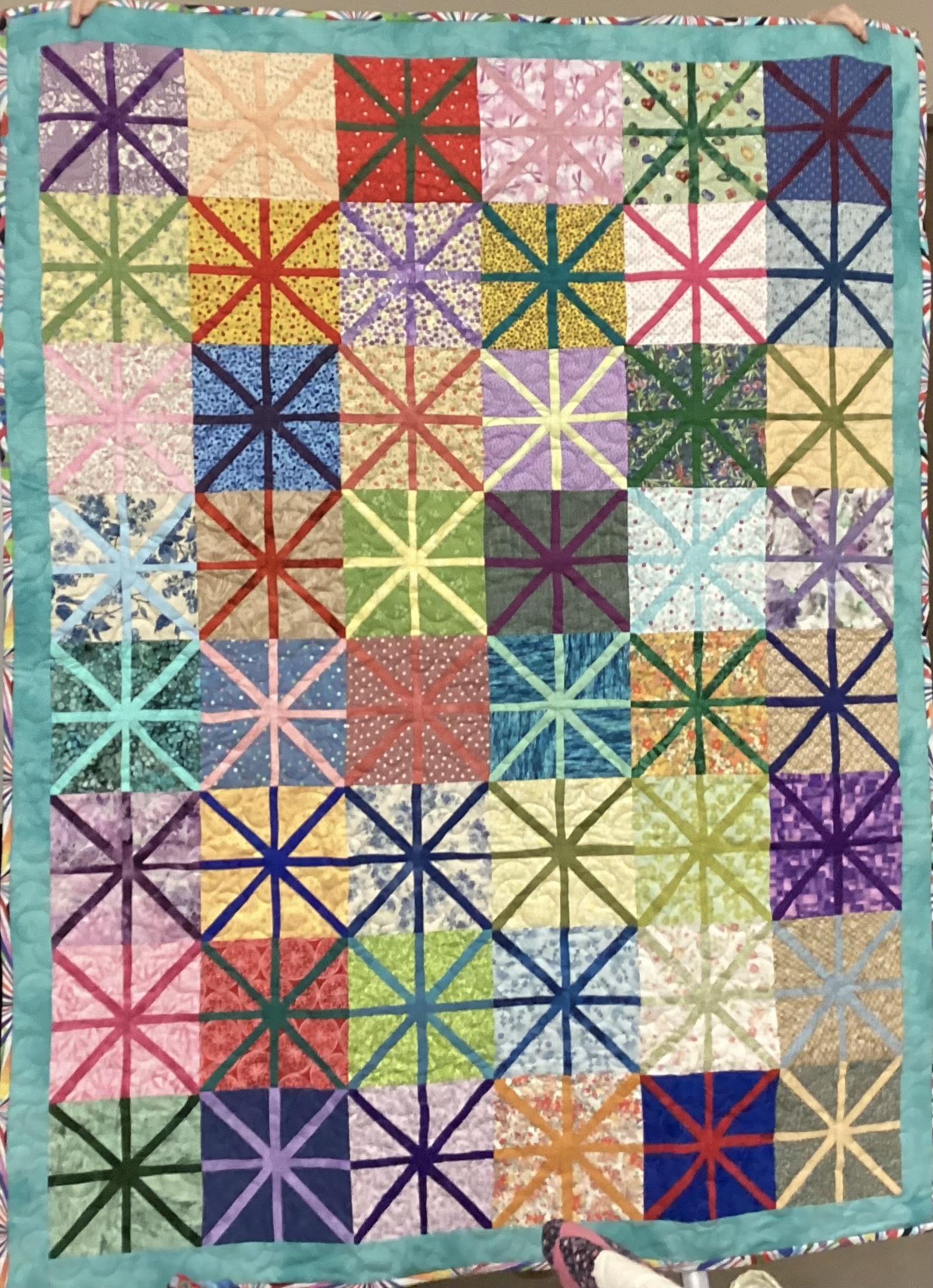 Beckie StewartCheckerboard
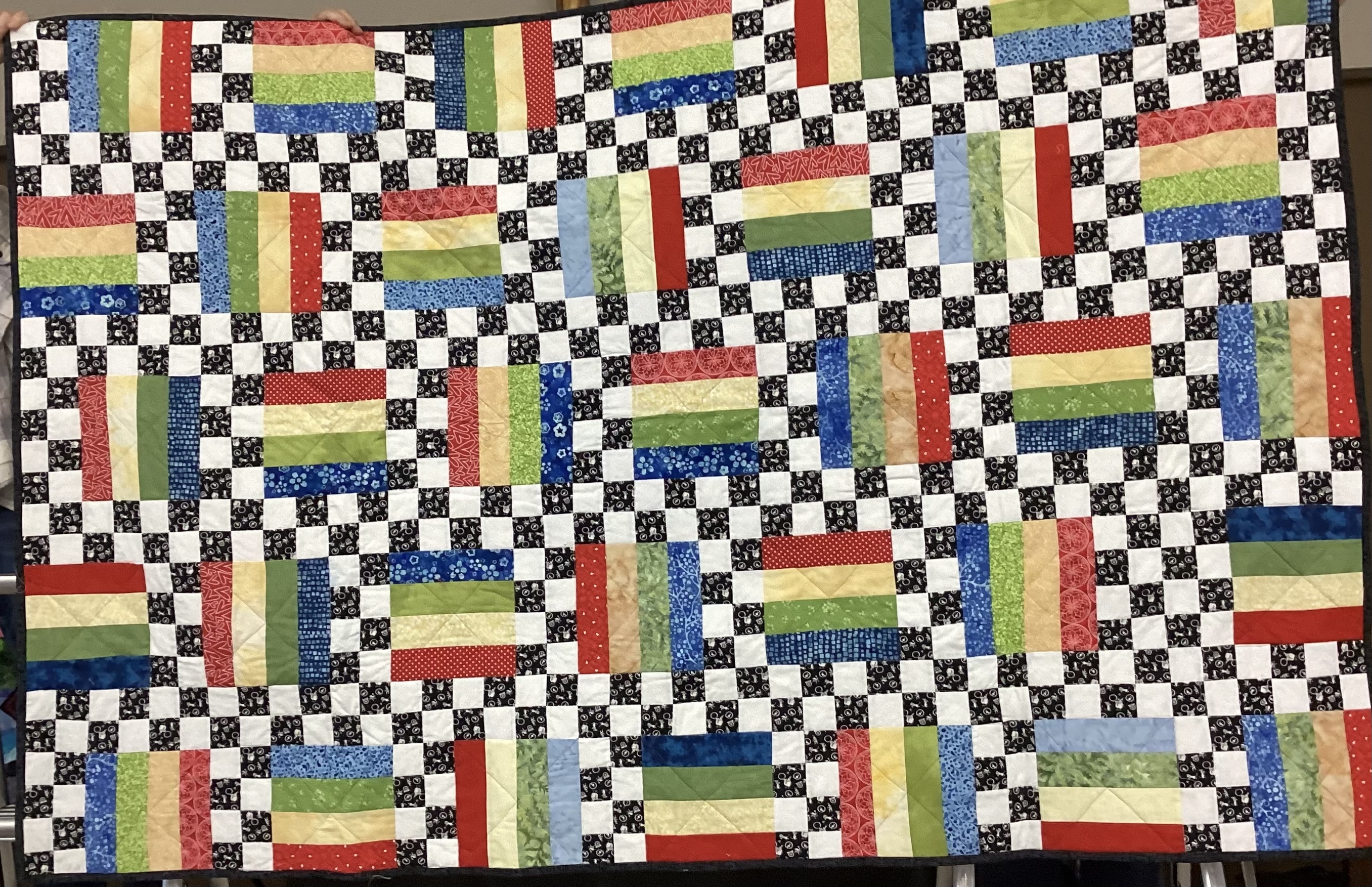 Beckie StewartBlue just blue
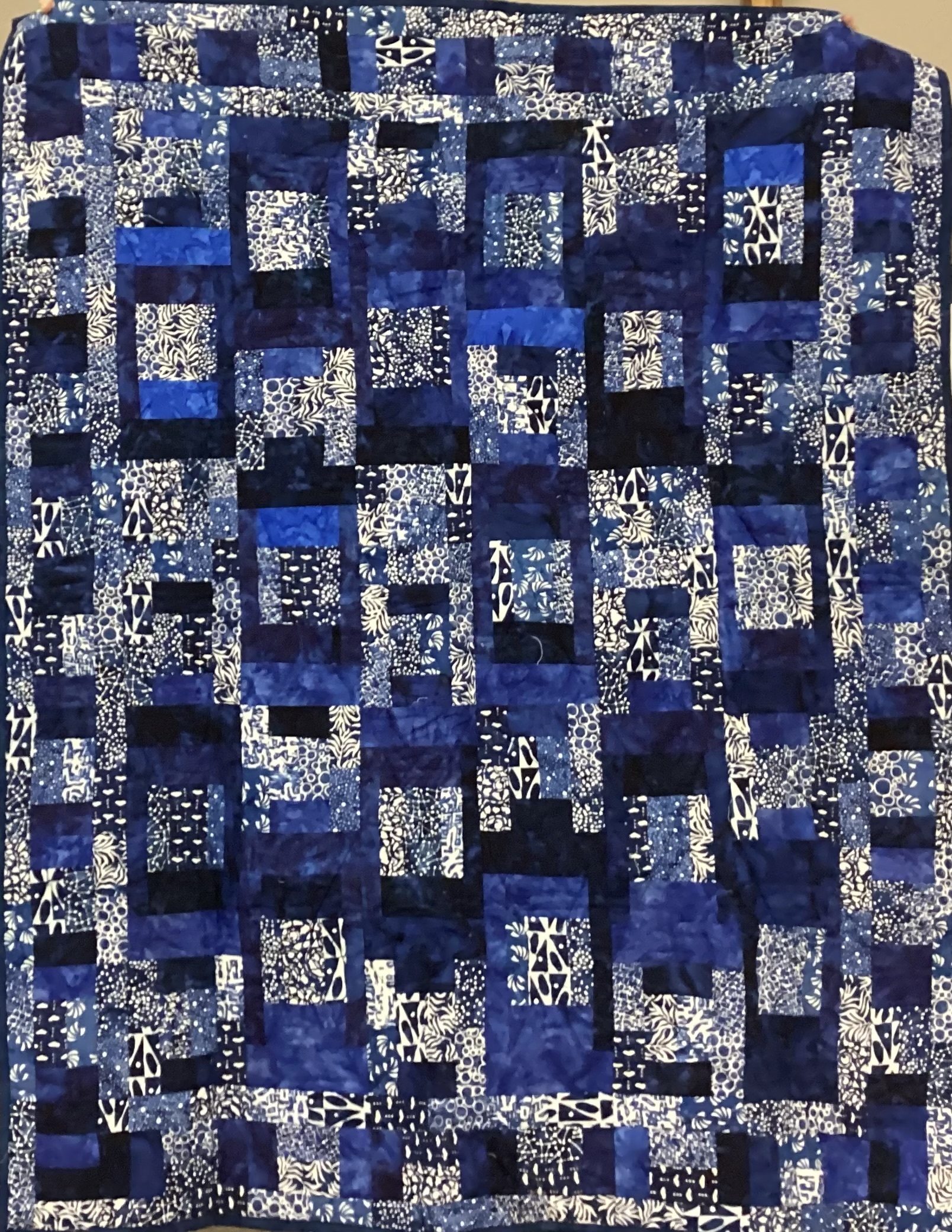 Beckie StewartTeddy Preemie, ZIG Zag charity quilts
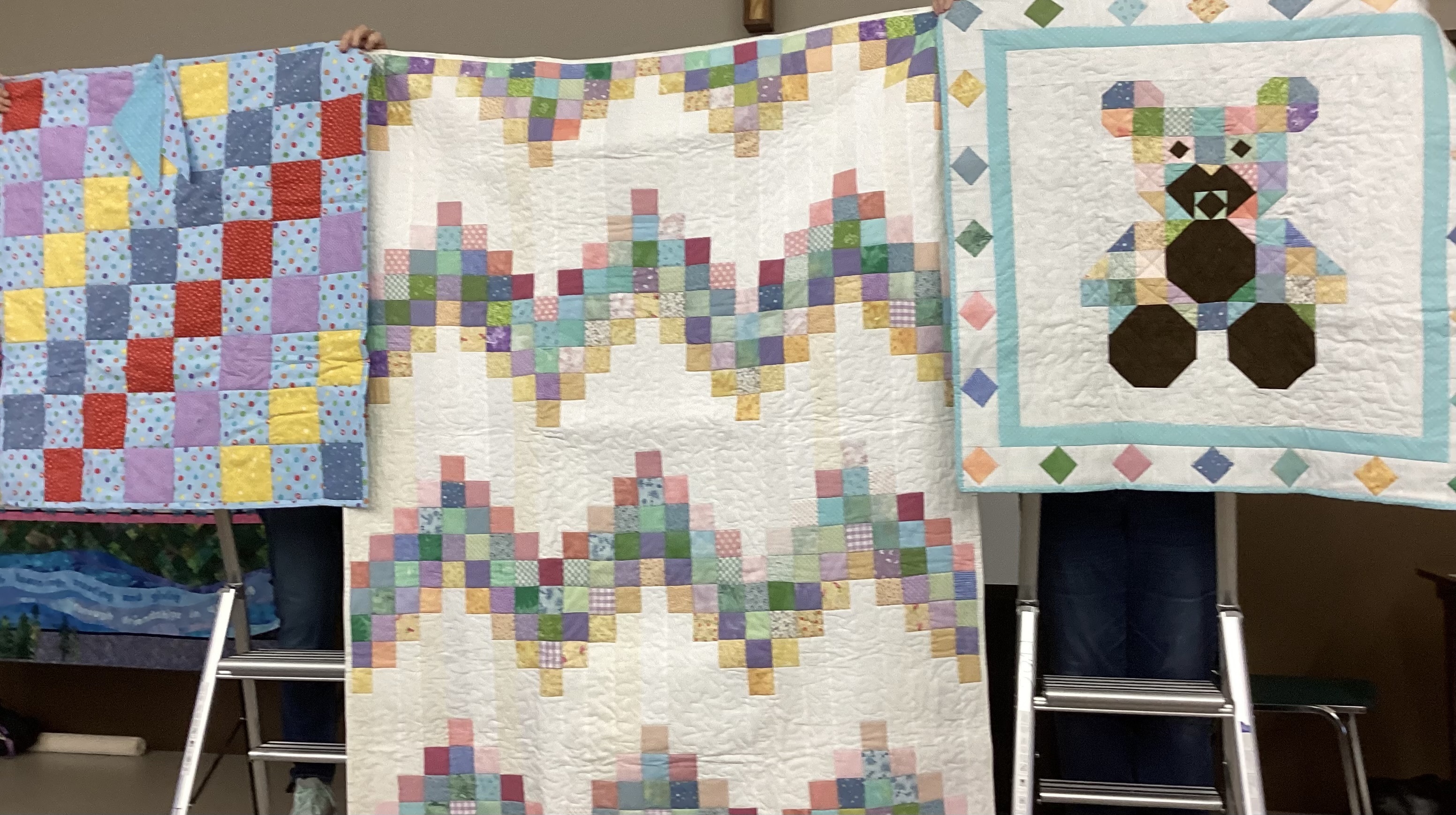 Preemie Patterns
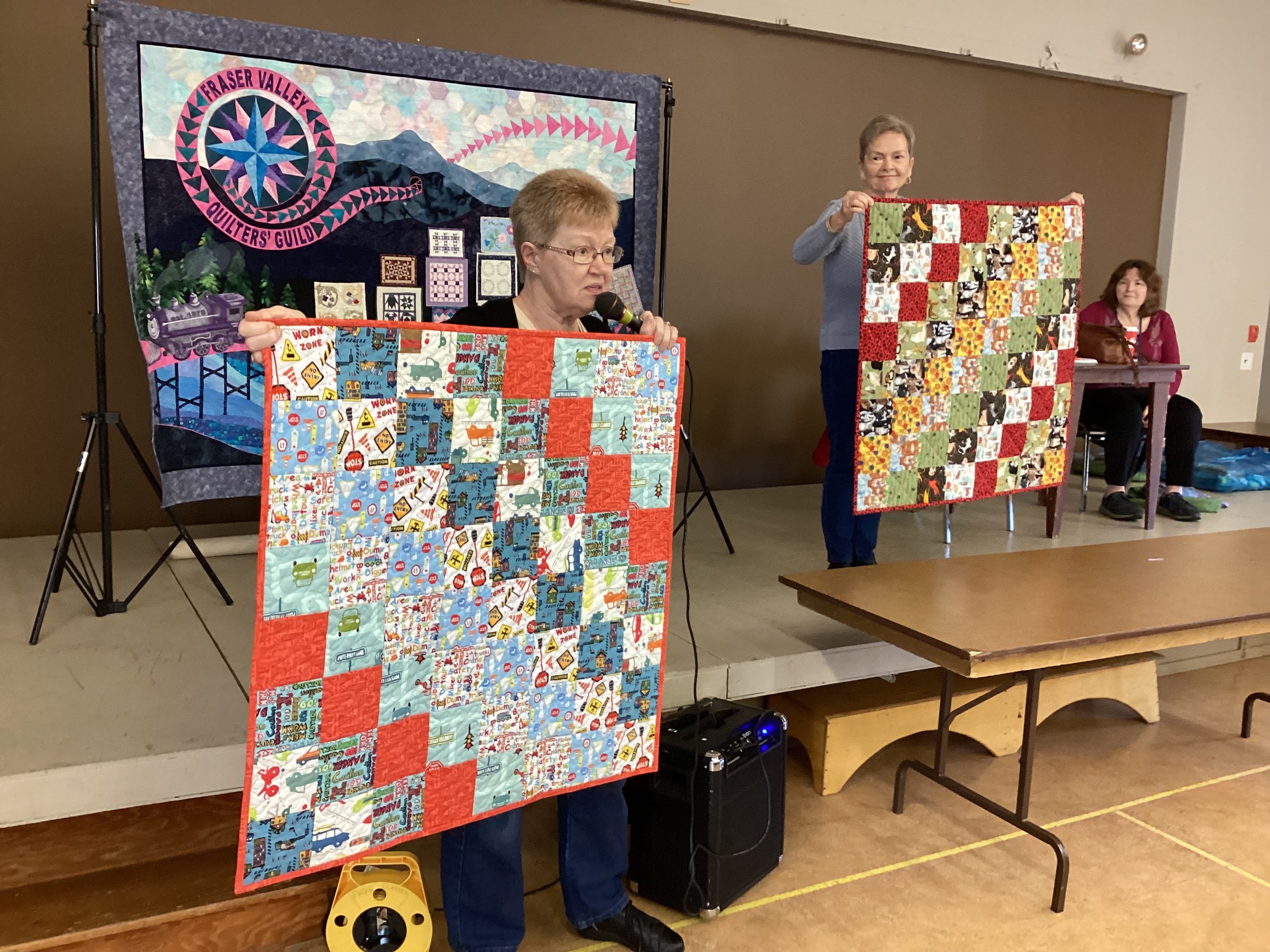 Beth Sayers finished by Rita Steeple
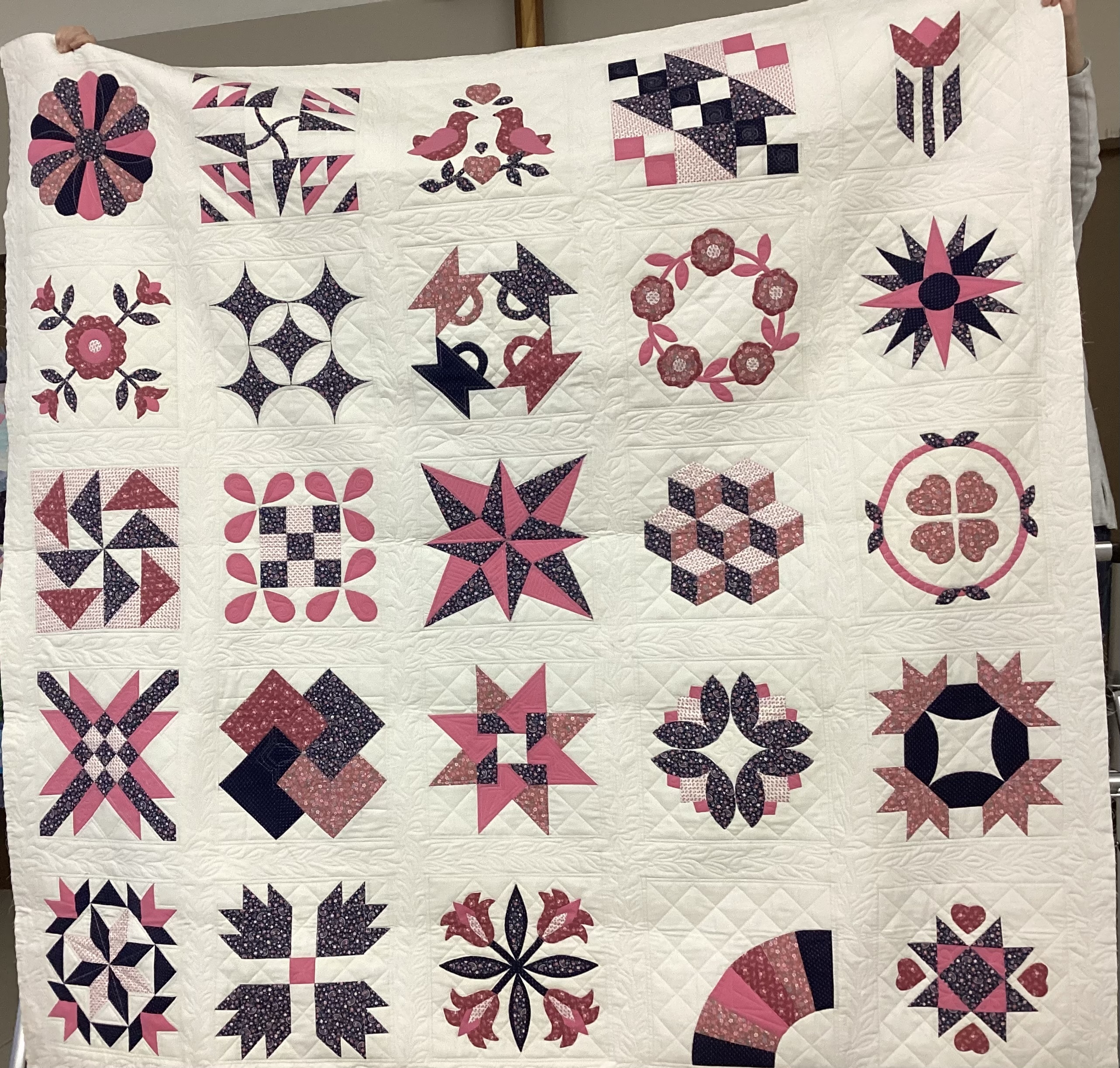 Billie HobkirkPreemies
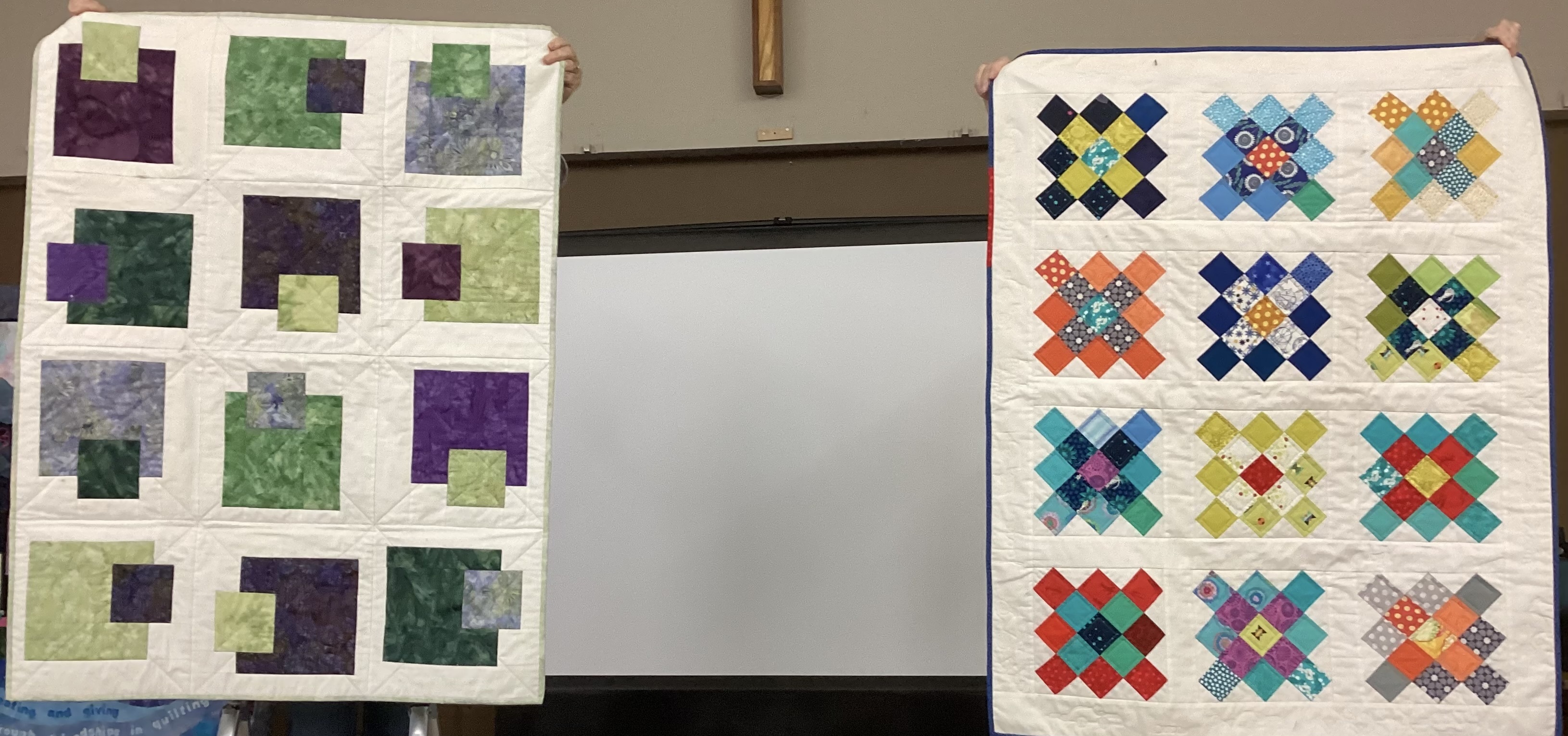 Billie HobkirkTulip Preemie
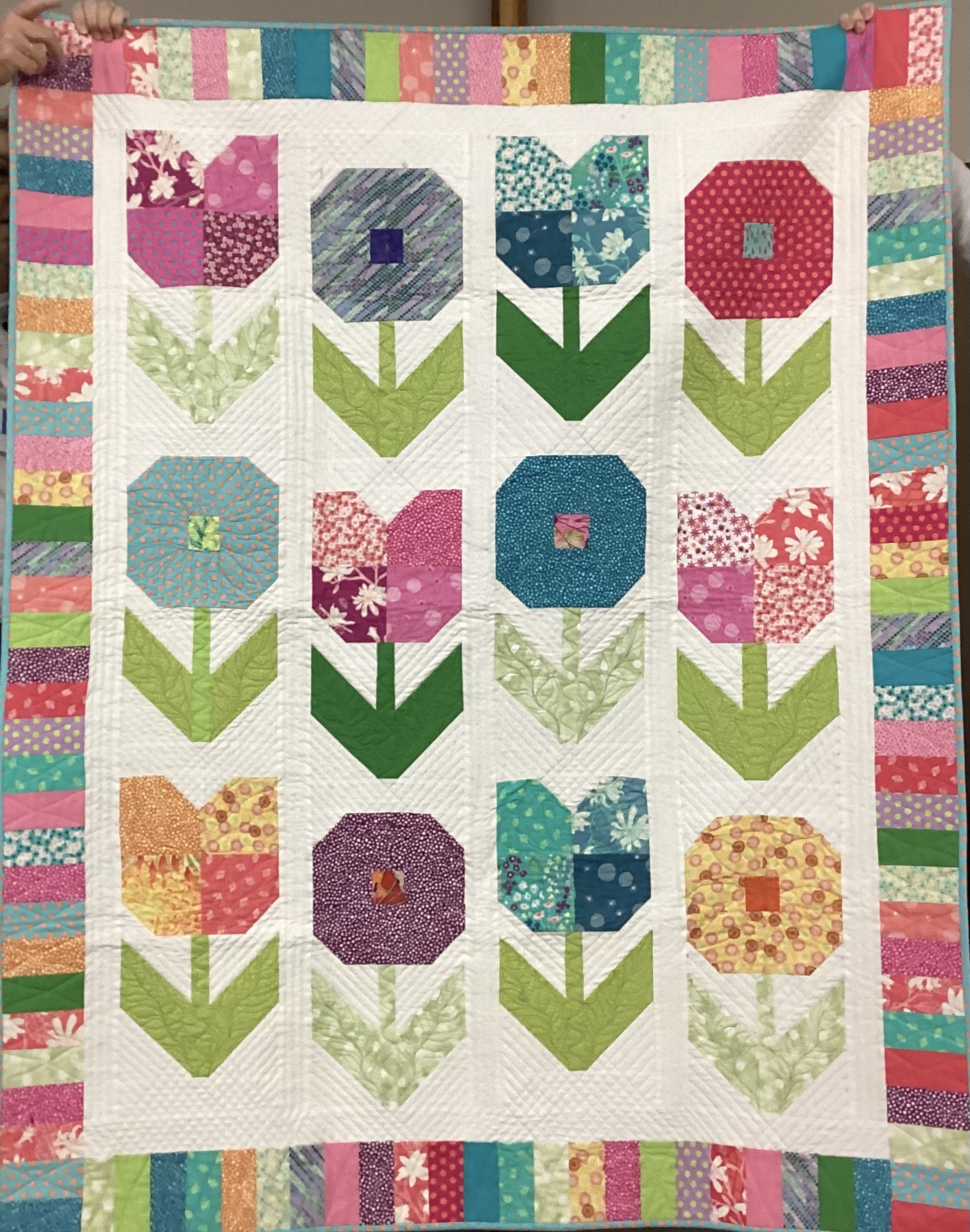 Preemies
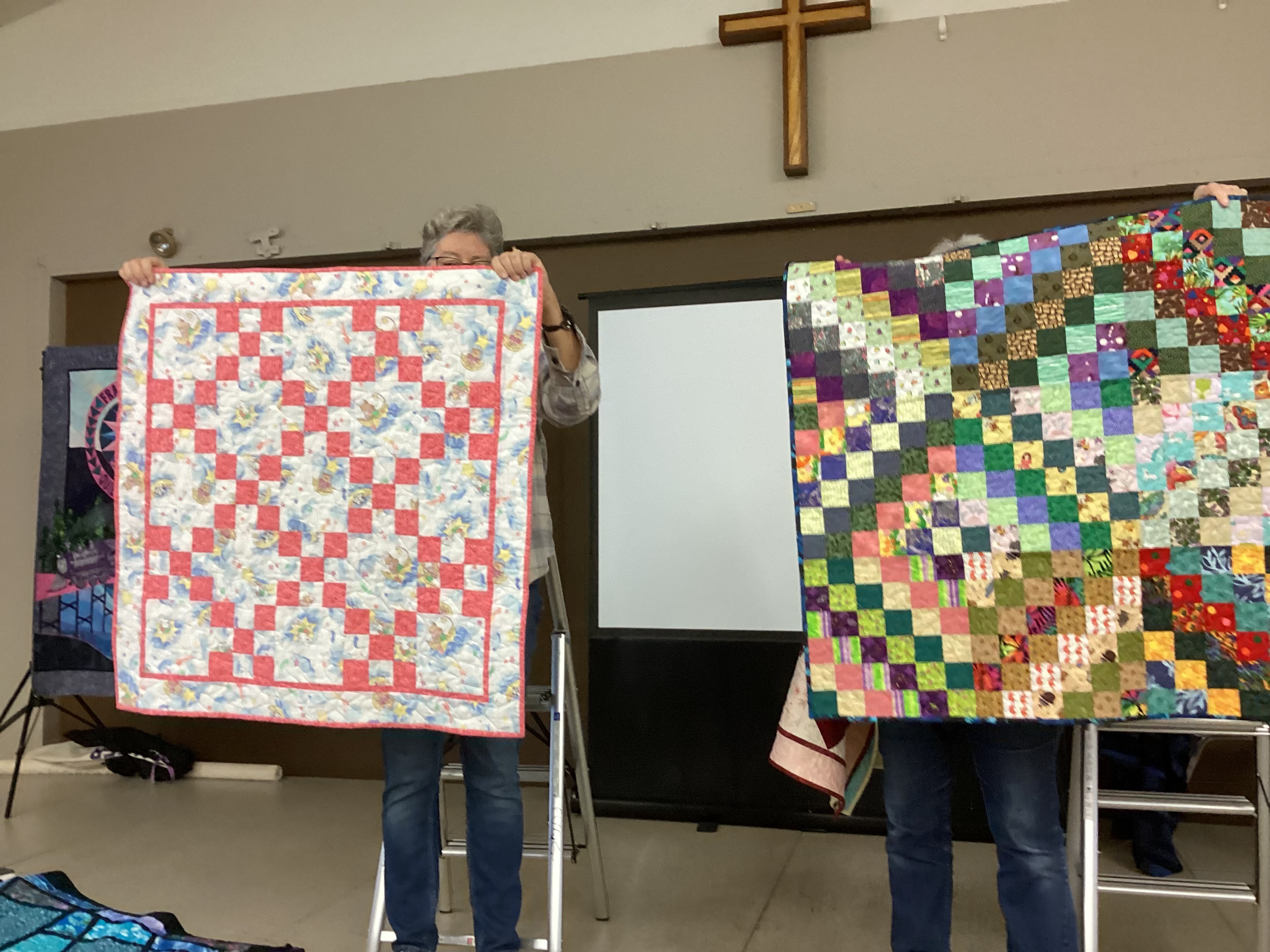 Wendy WhitingPreemies
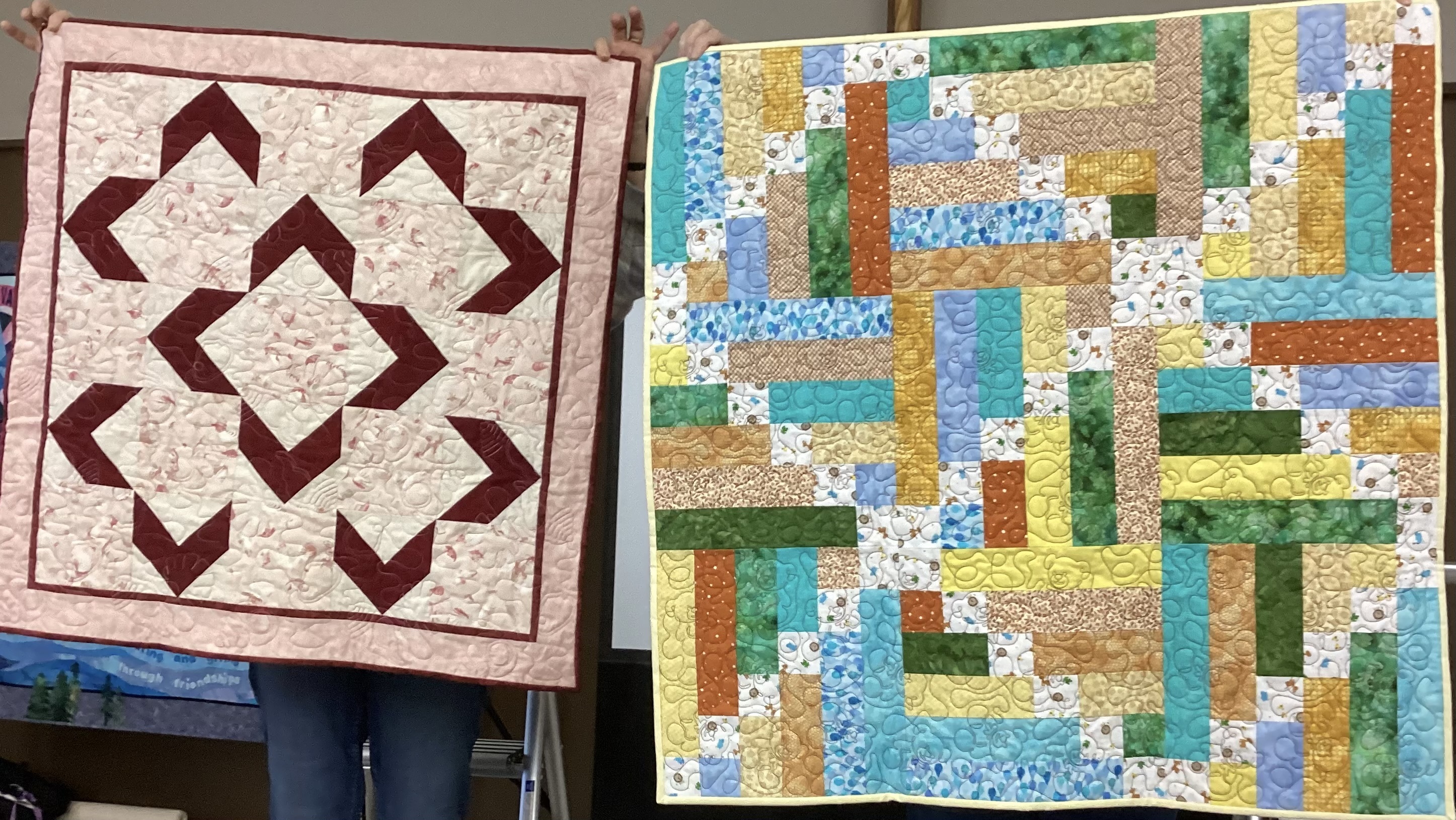 DAS  Domestic Abuse SocietyCharity quilt  “a group effort”
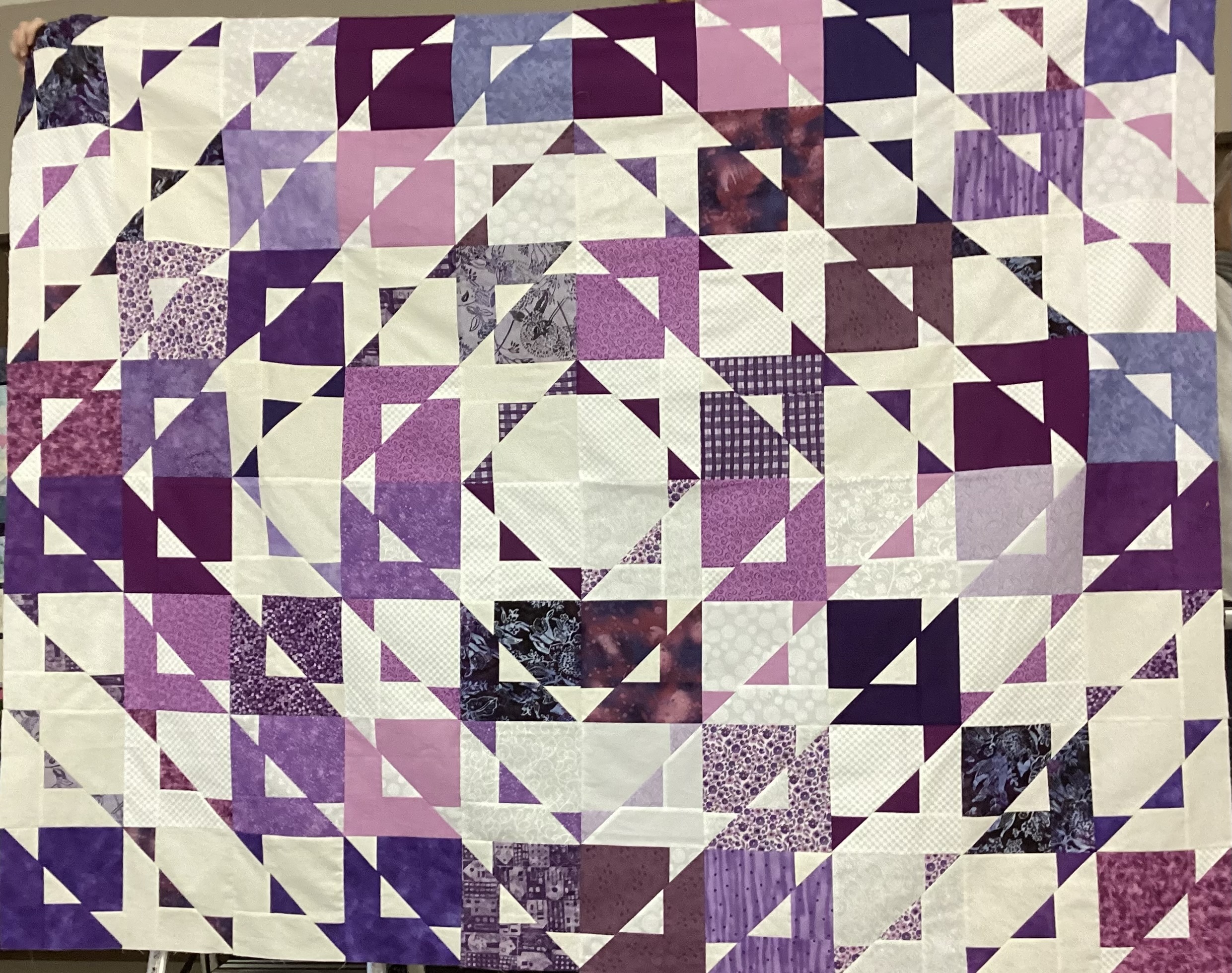 Donna MaePillows
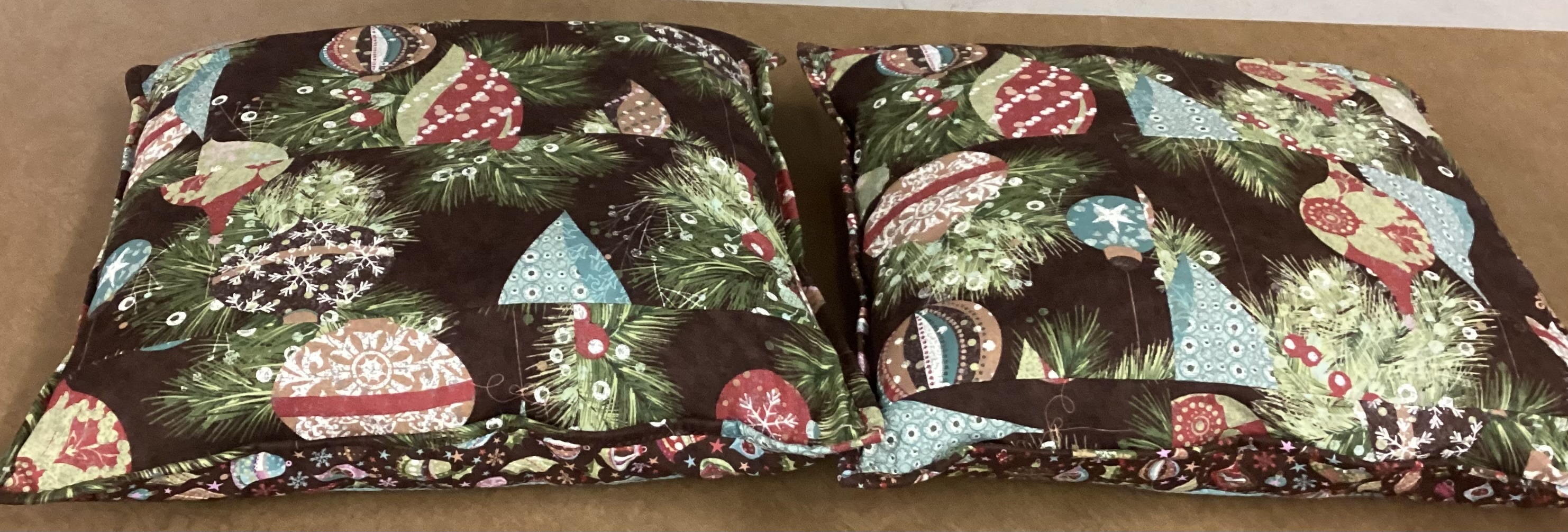 Donna MaeQuilt to match pillows
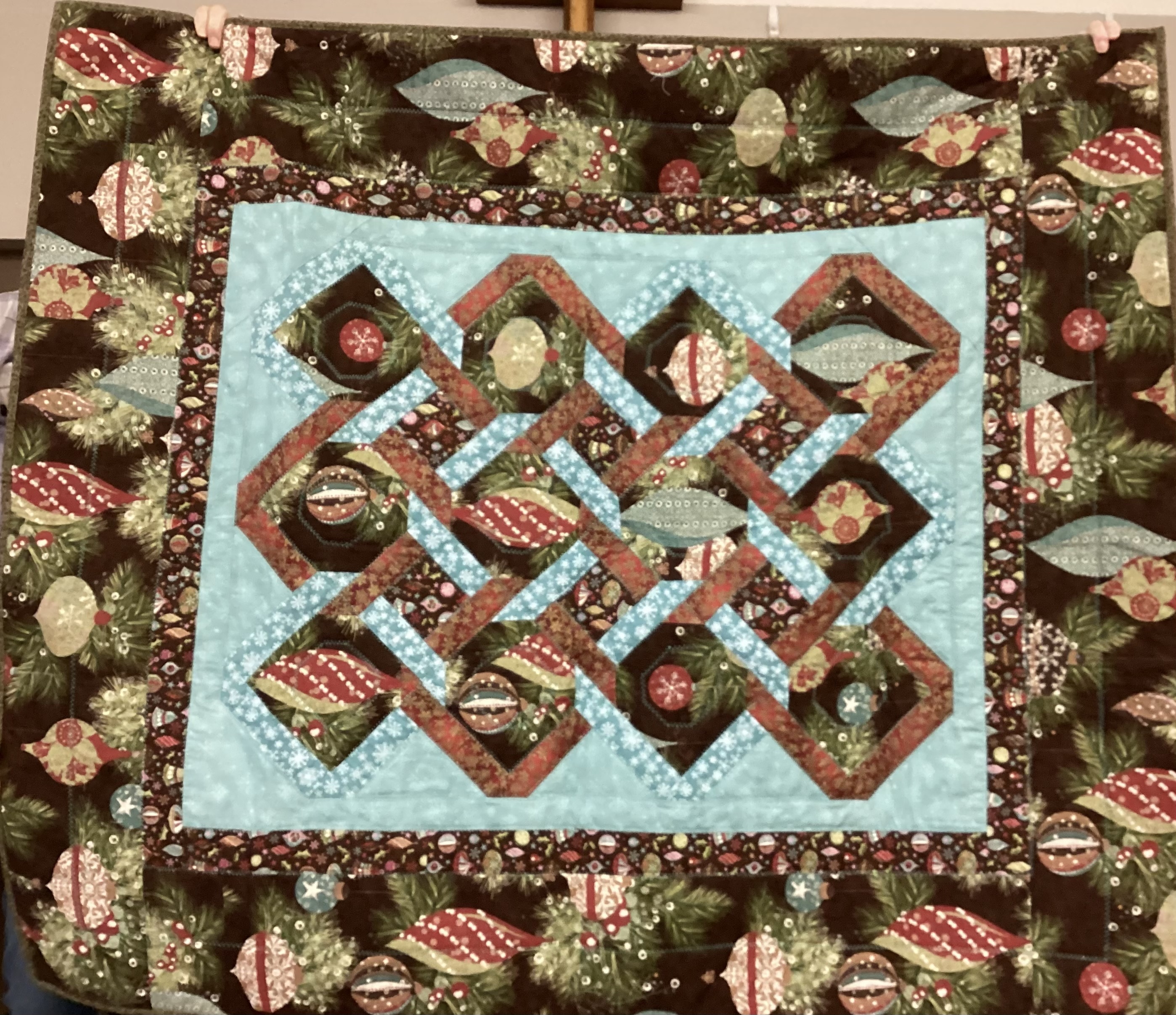 FumikoDresden plate
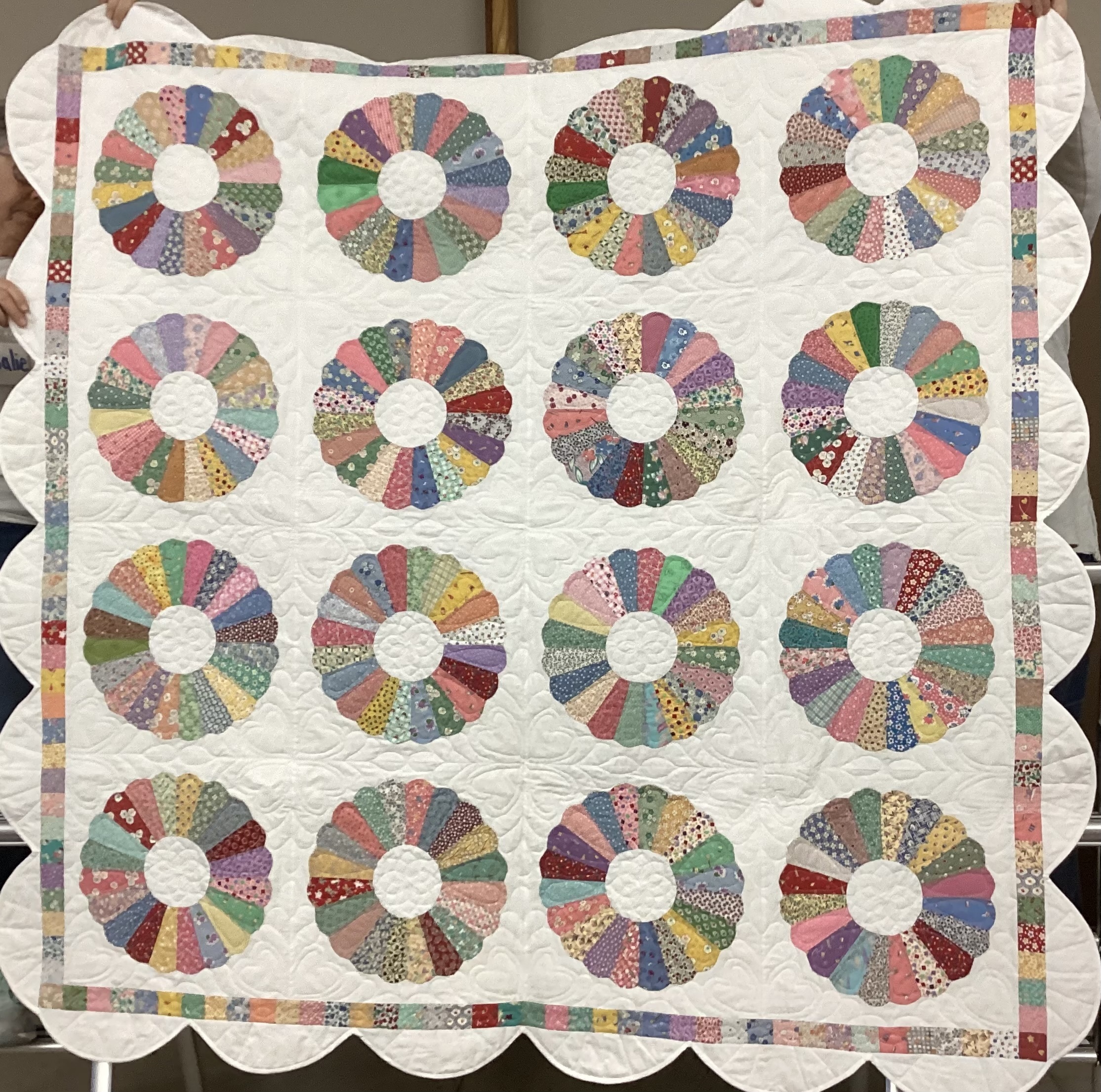 FumikoQuilting on Dresden plate quilt
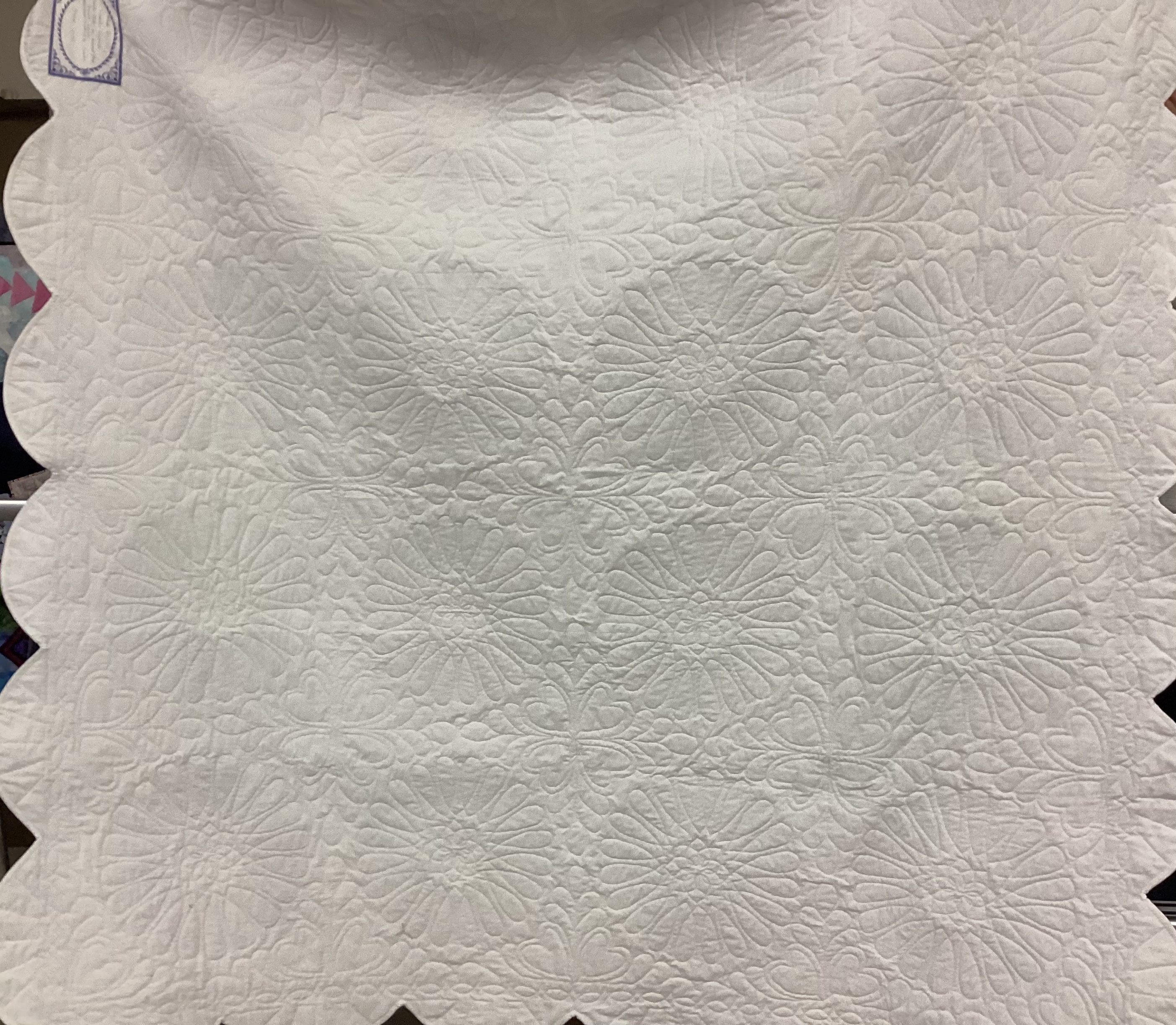 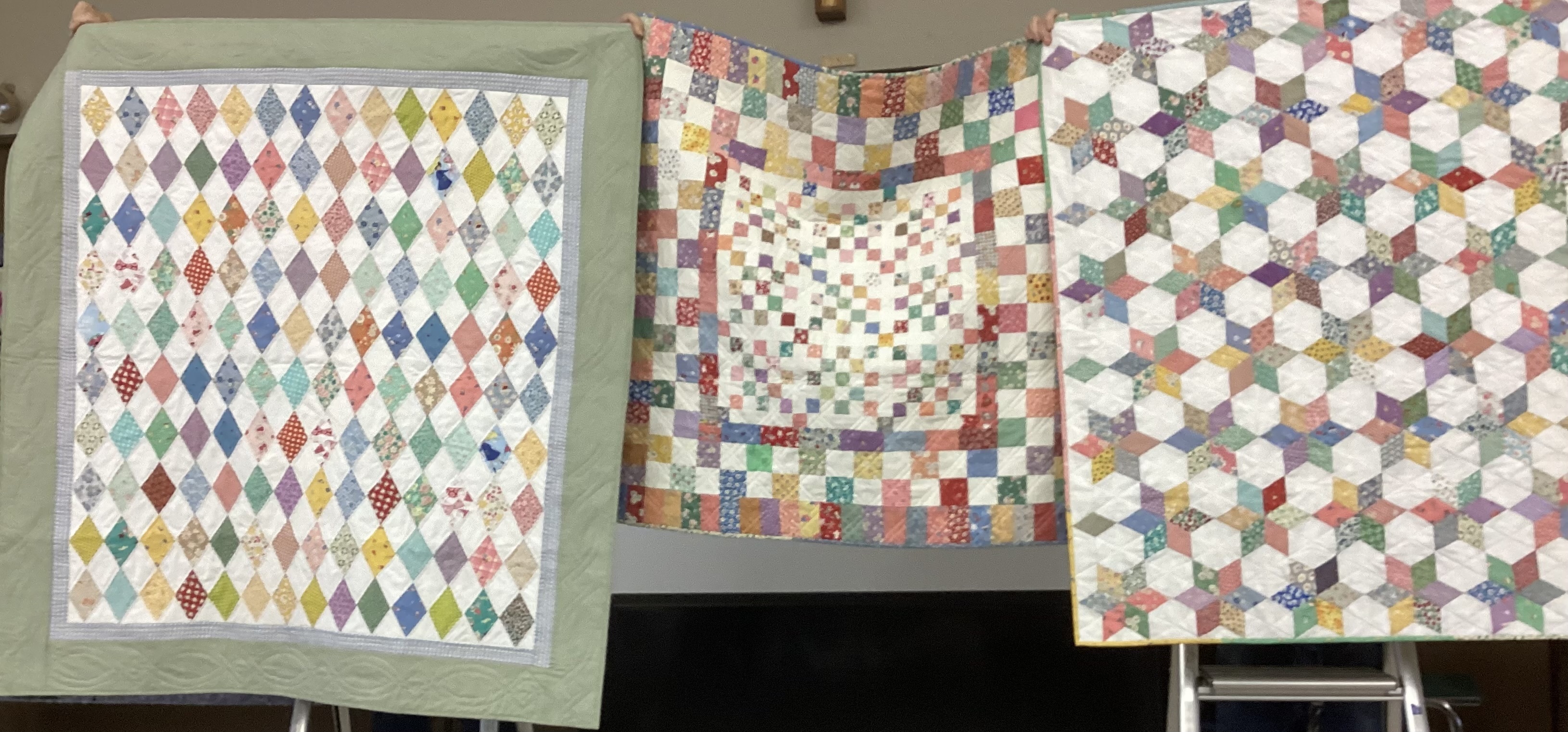 Preemies
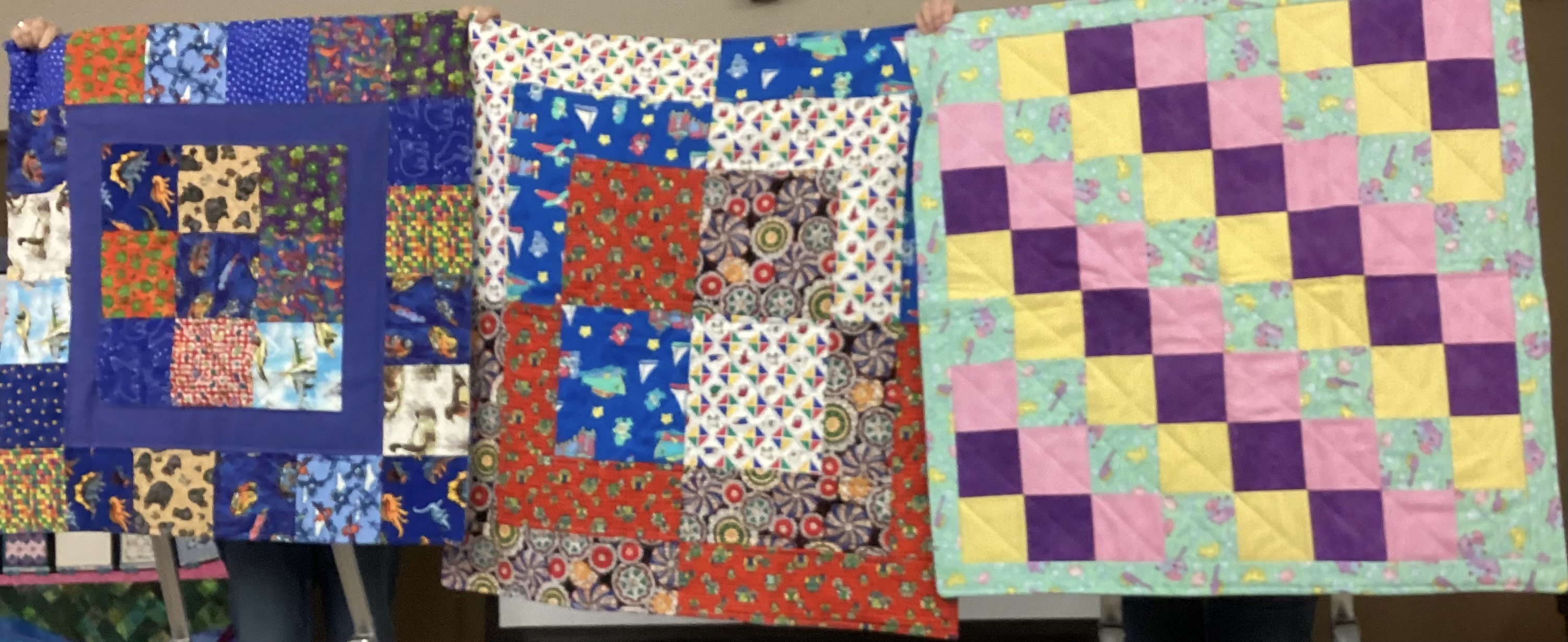 Preemies
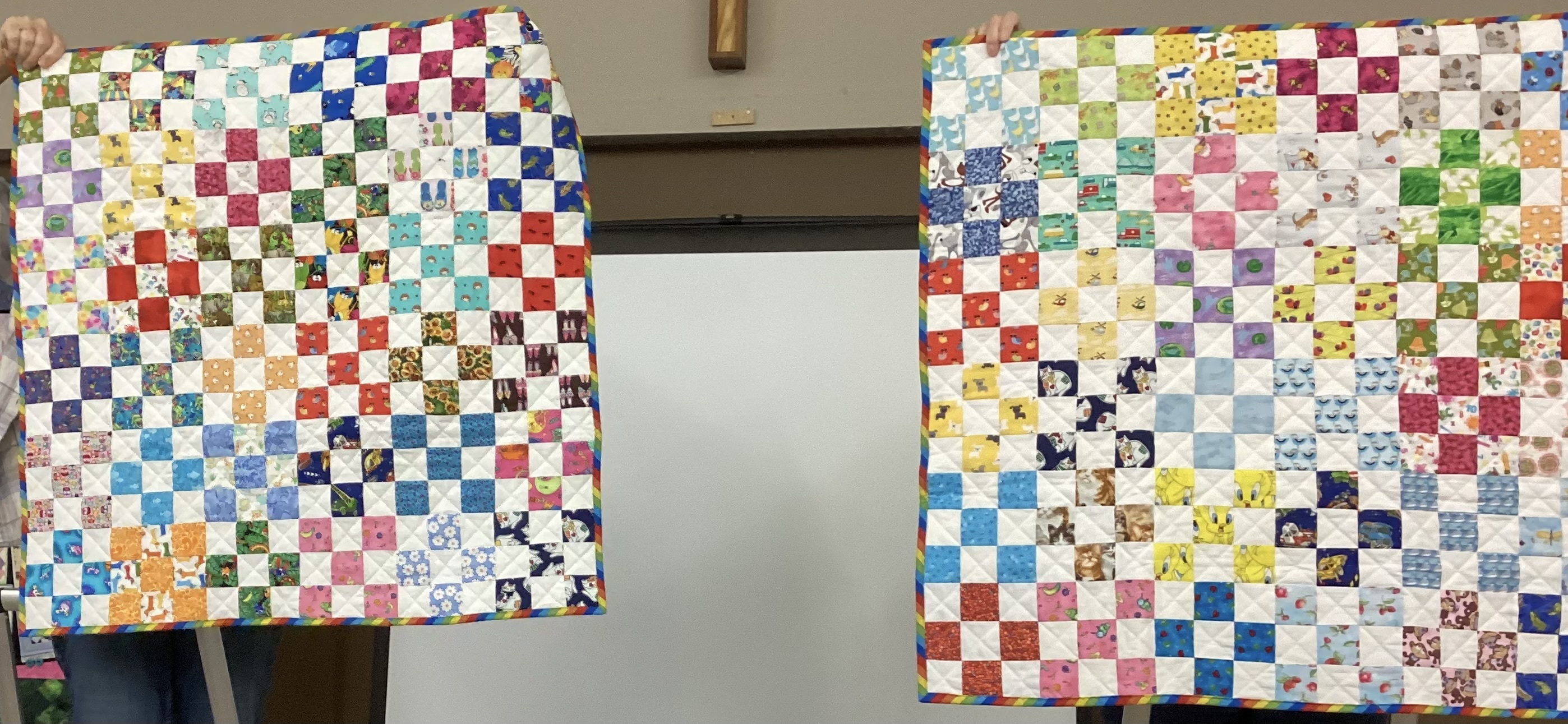 PREEMIES
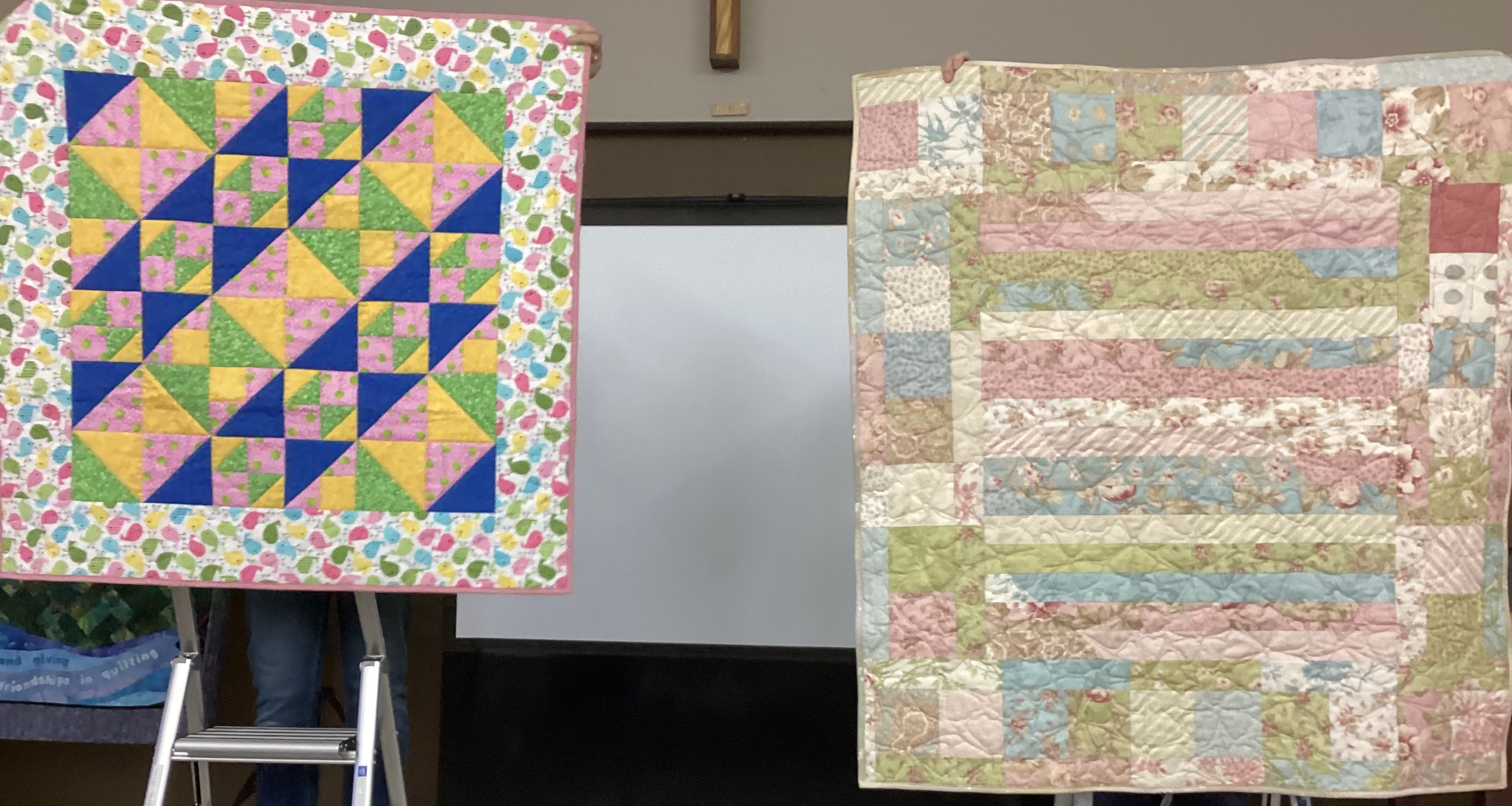 Preemies quilting
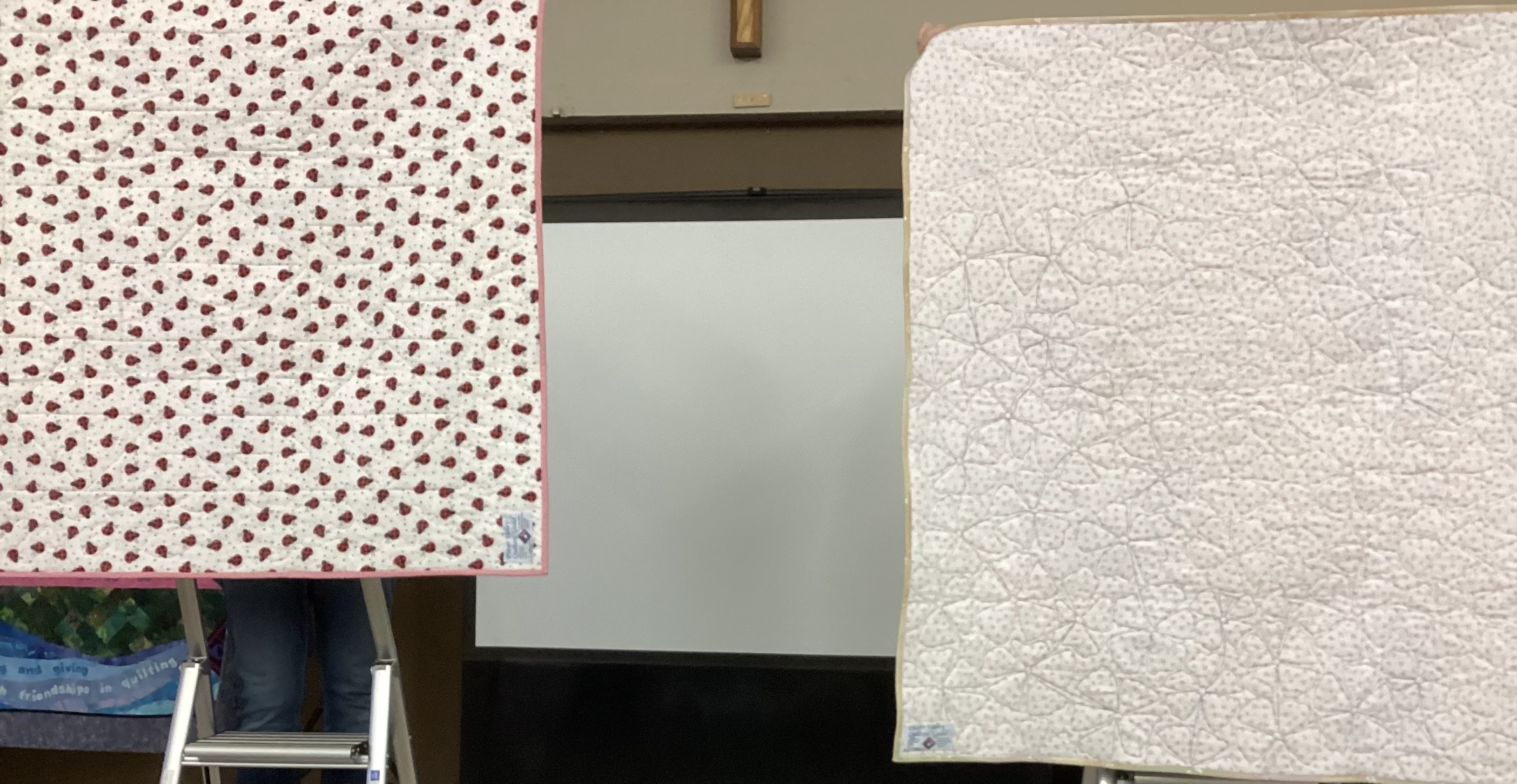 Laura GatesJuly Neimeyer pattern LADY OF THE HOUR
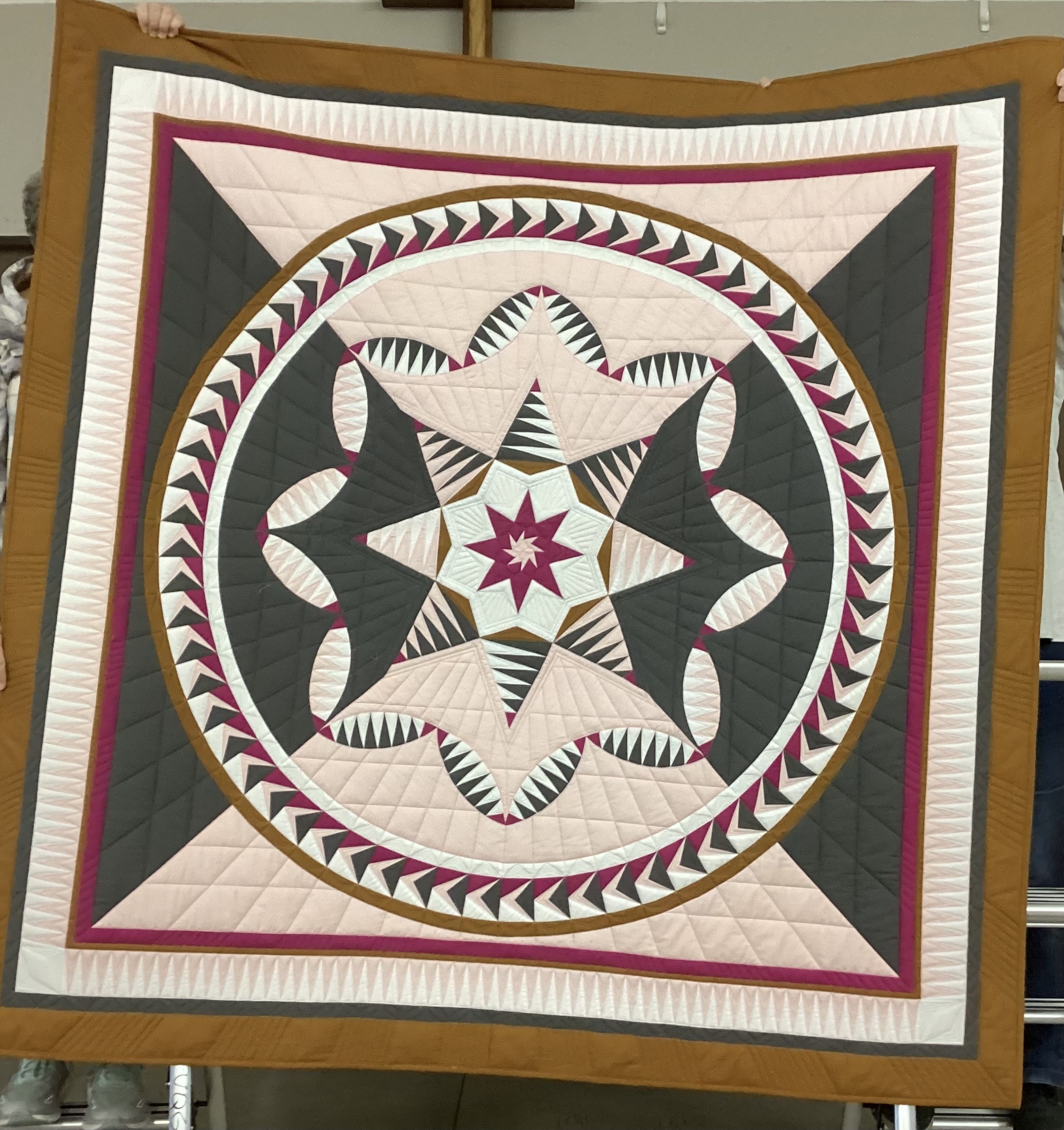 Laura GatesPoisies
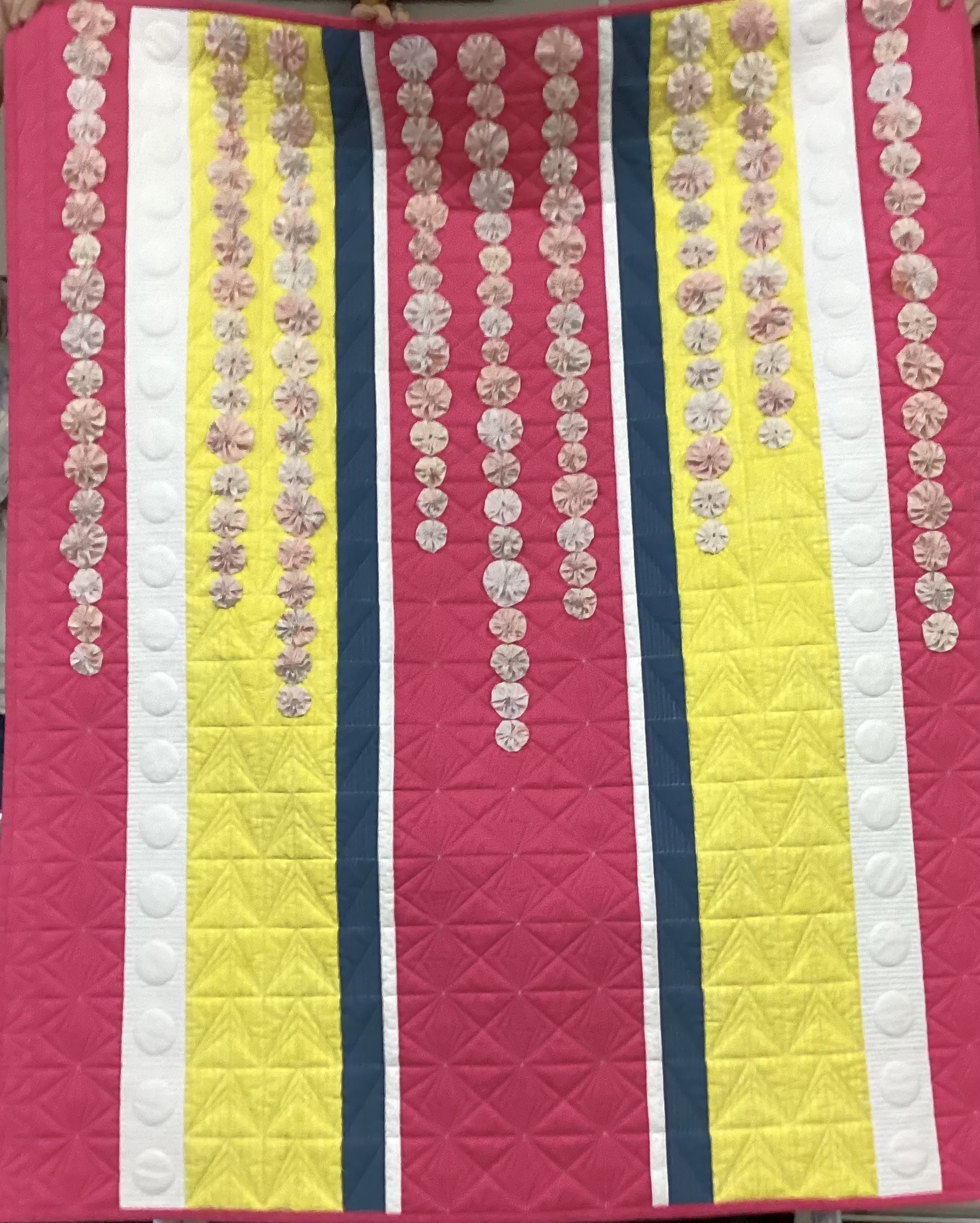 Lily WongTahoe
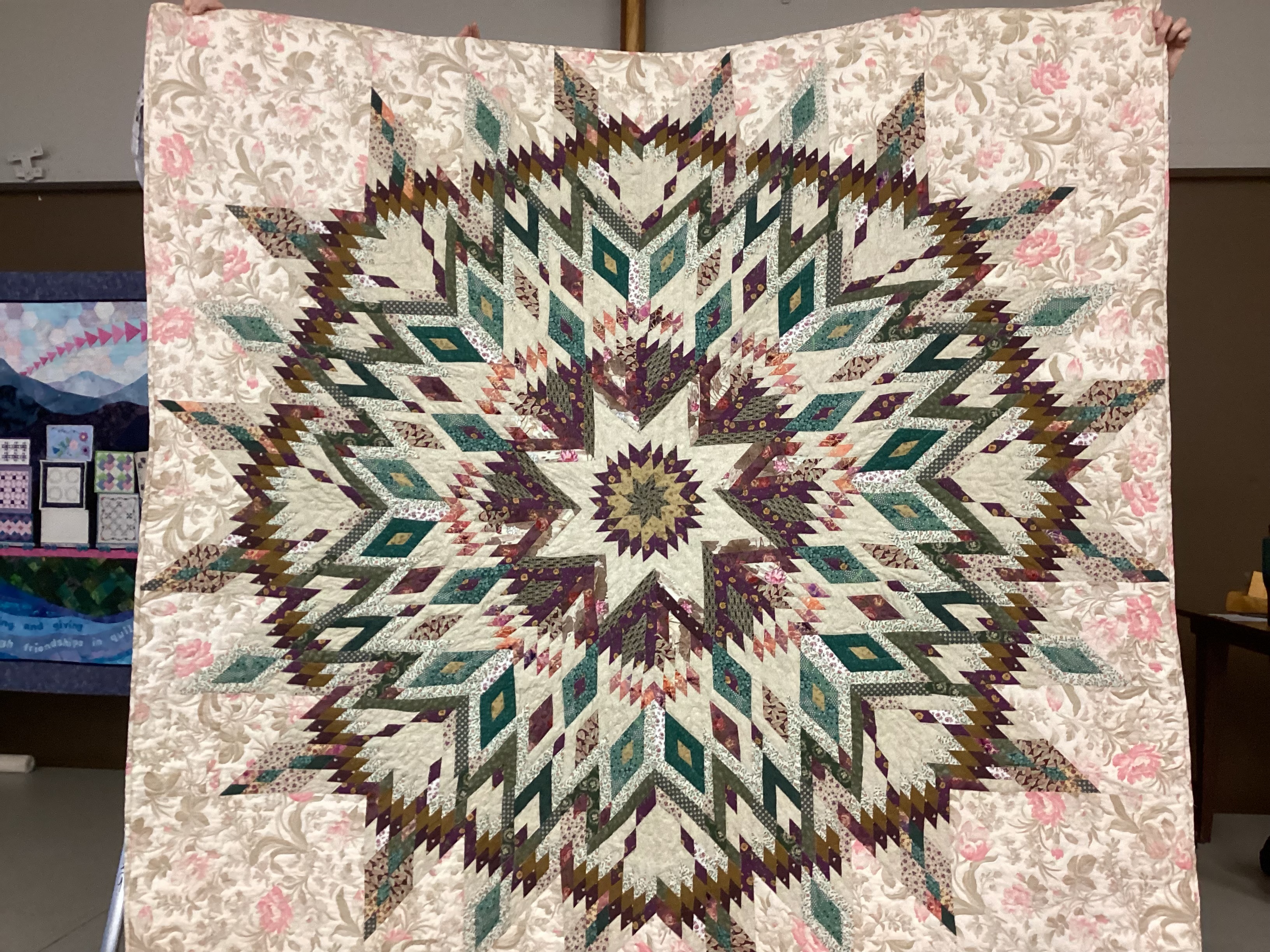 Nancy ChanAdding machine tape tops
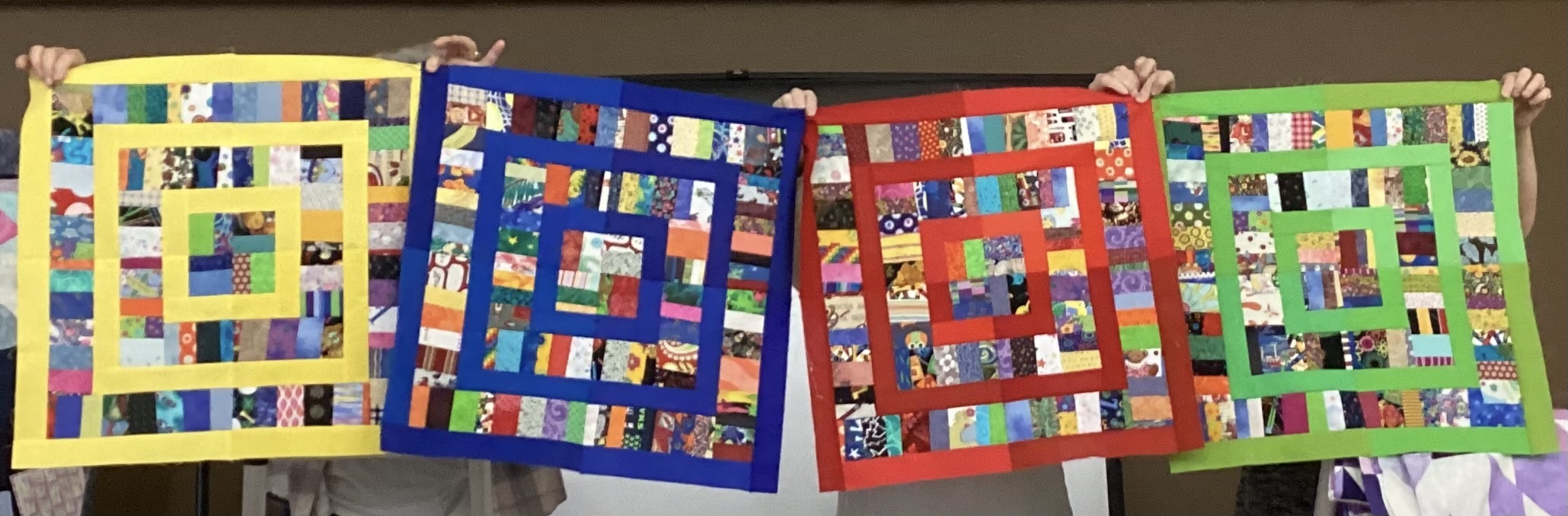 Nancy Chan2022 mystery quilt
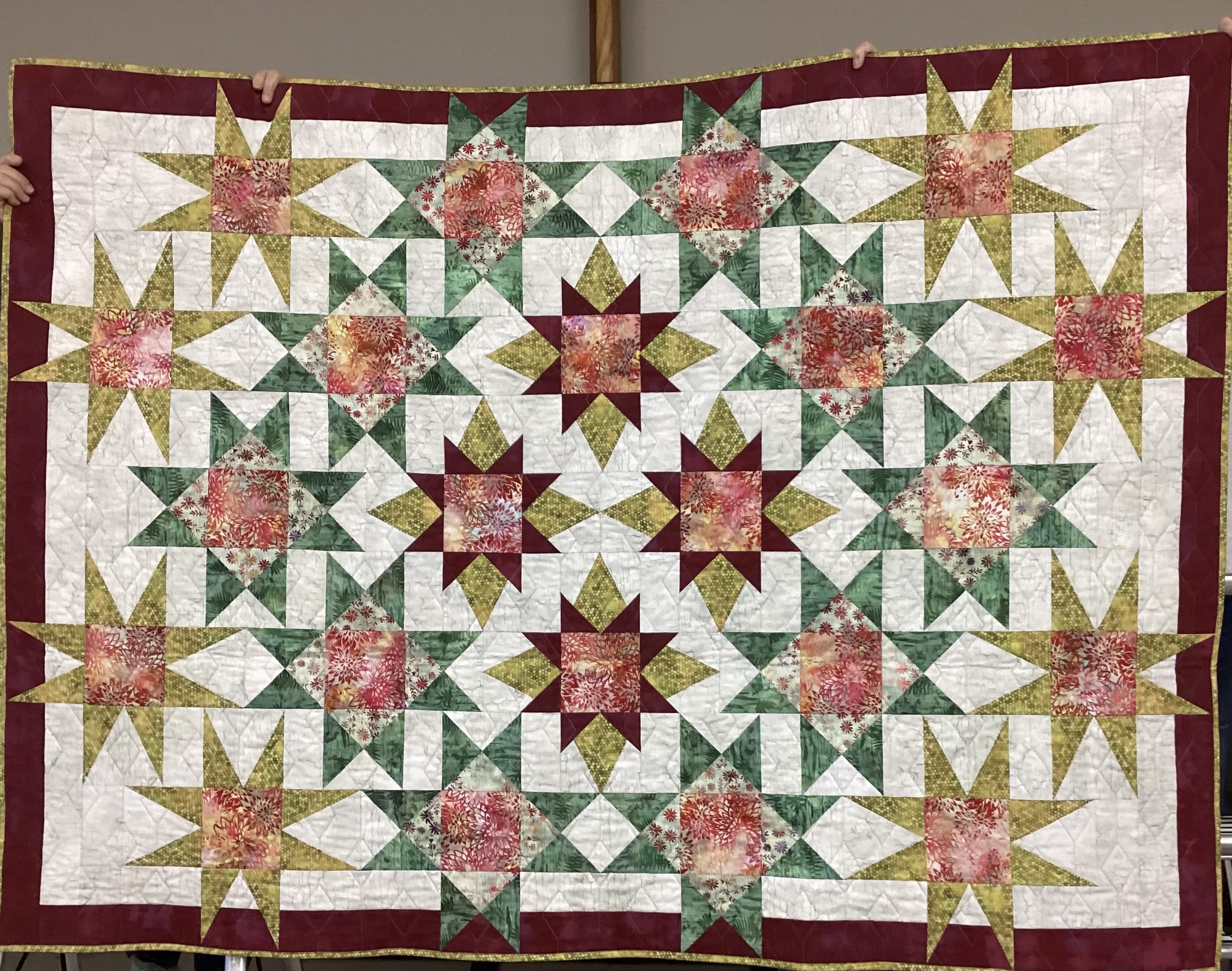 Charity quilt
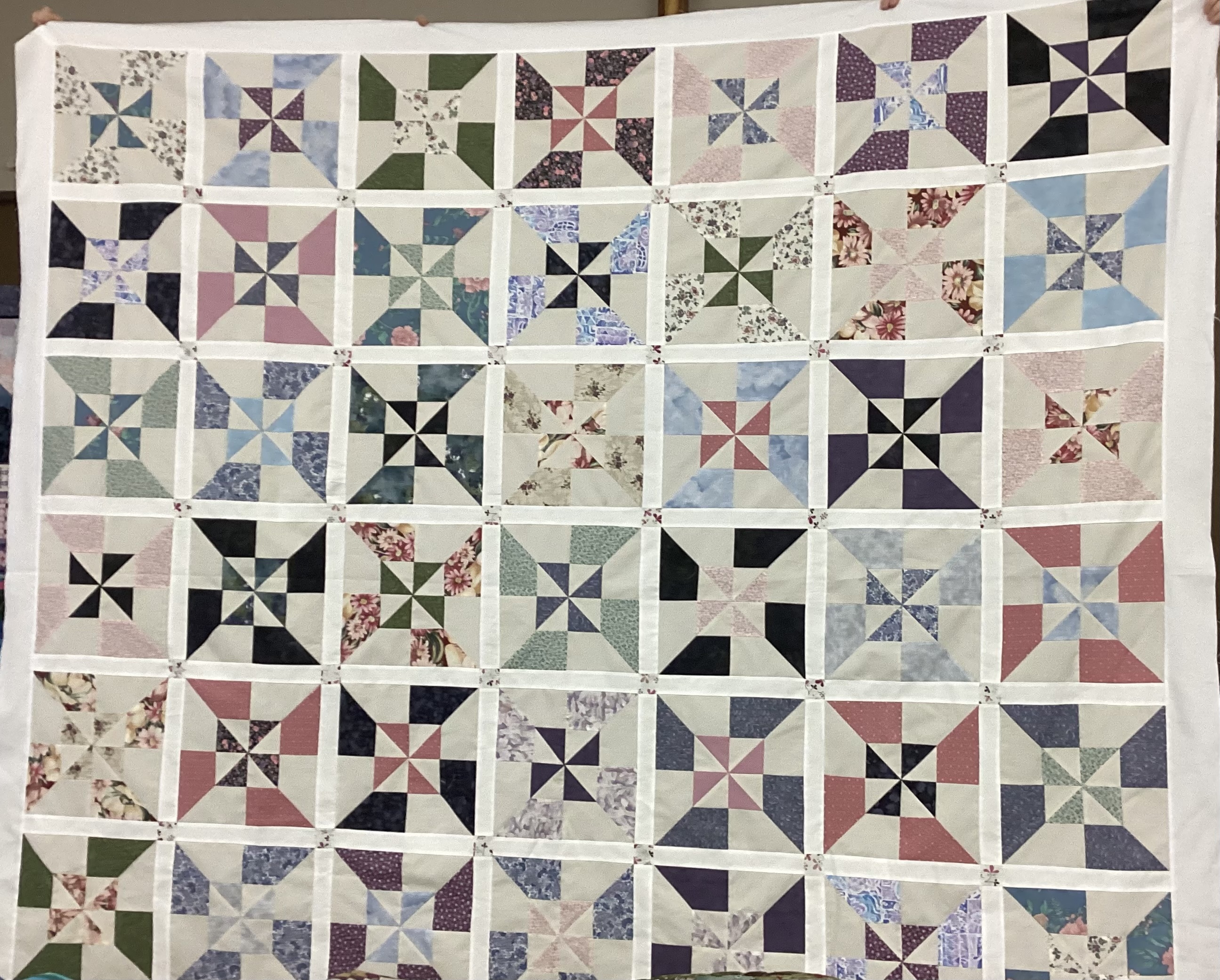 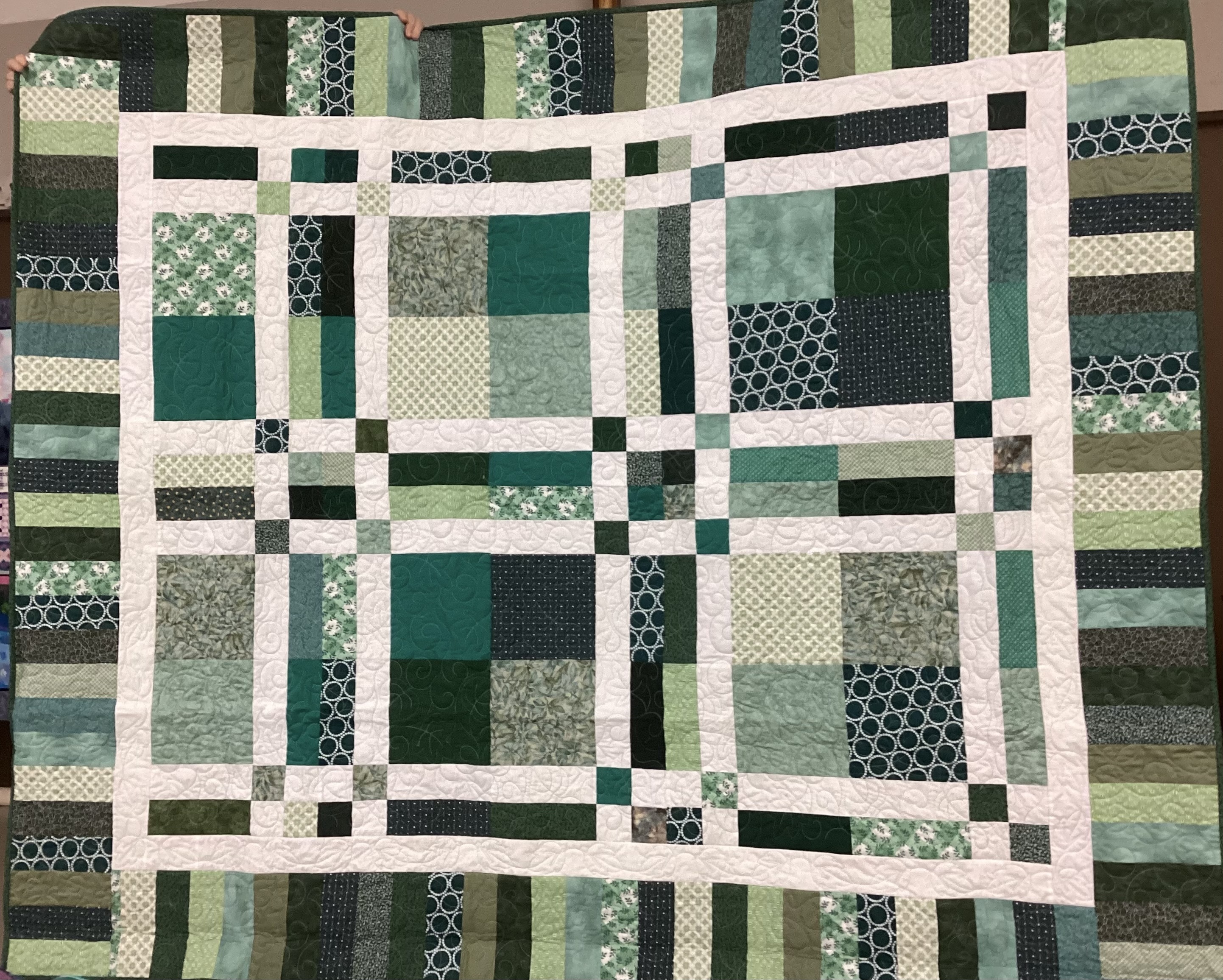 Sharon Betkergreen plaid
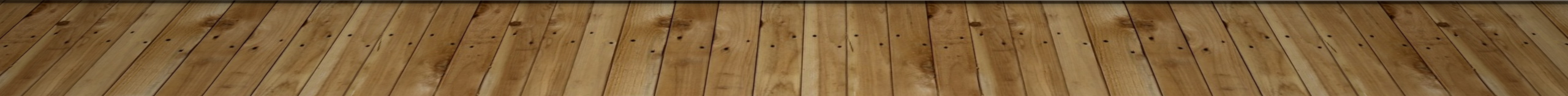 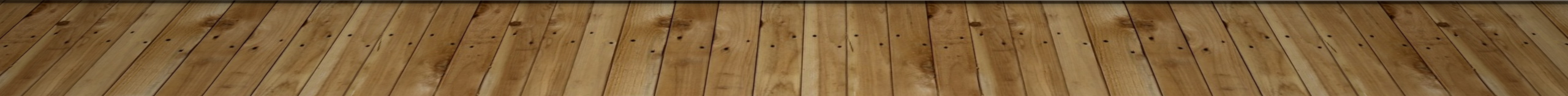 Trish PoehnellFunky zebras
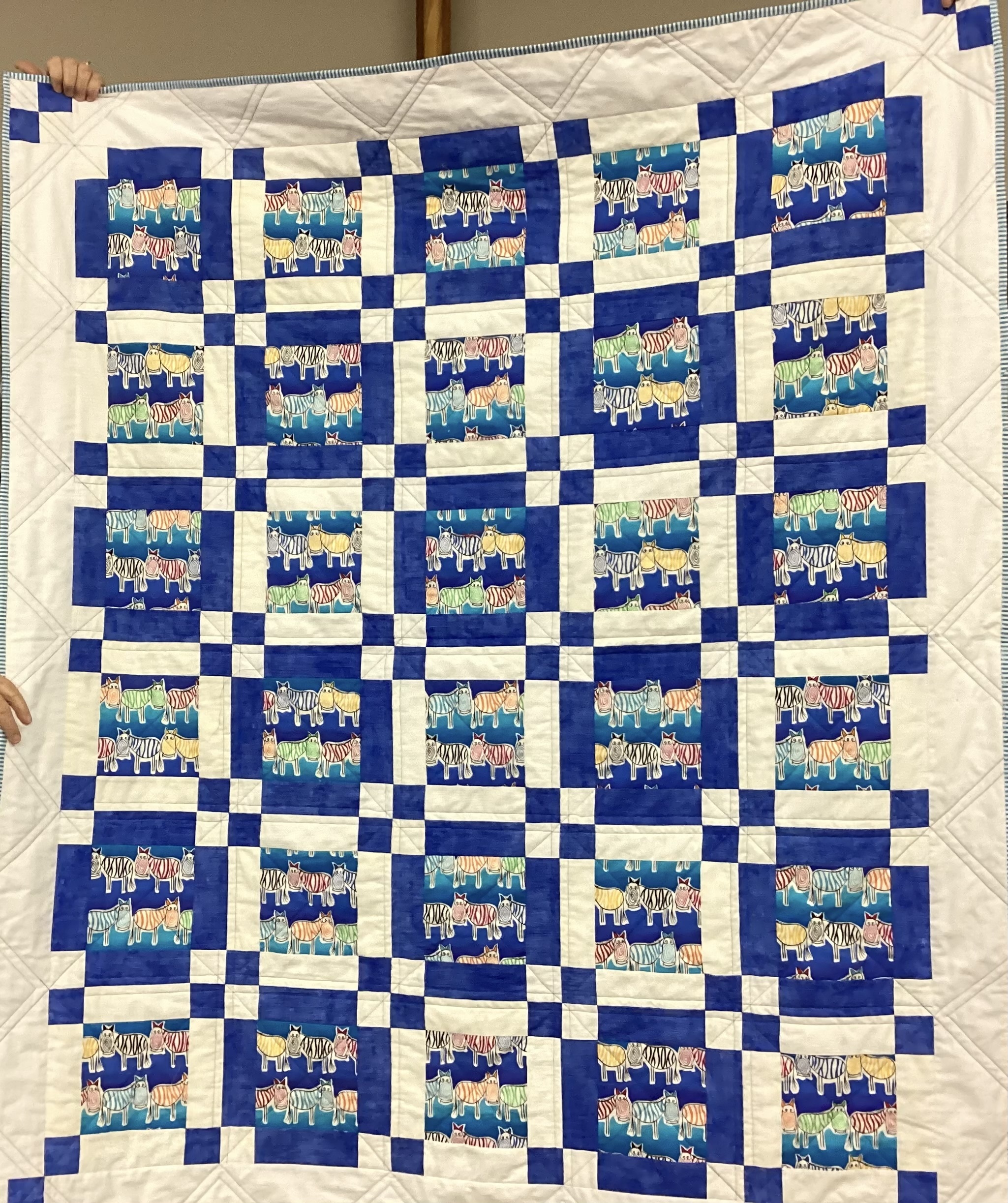 VesnaJudy Neimeyer diamonds
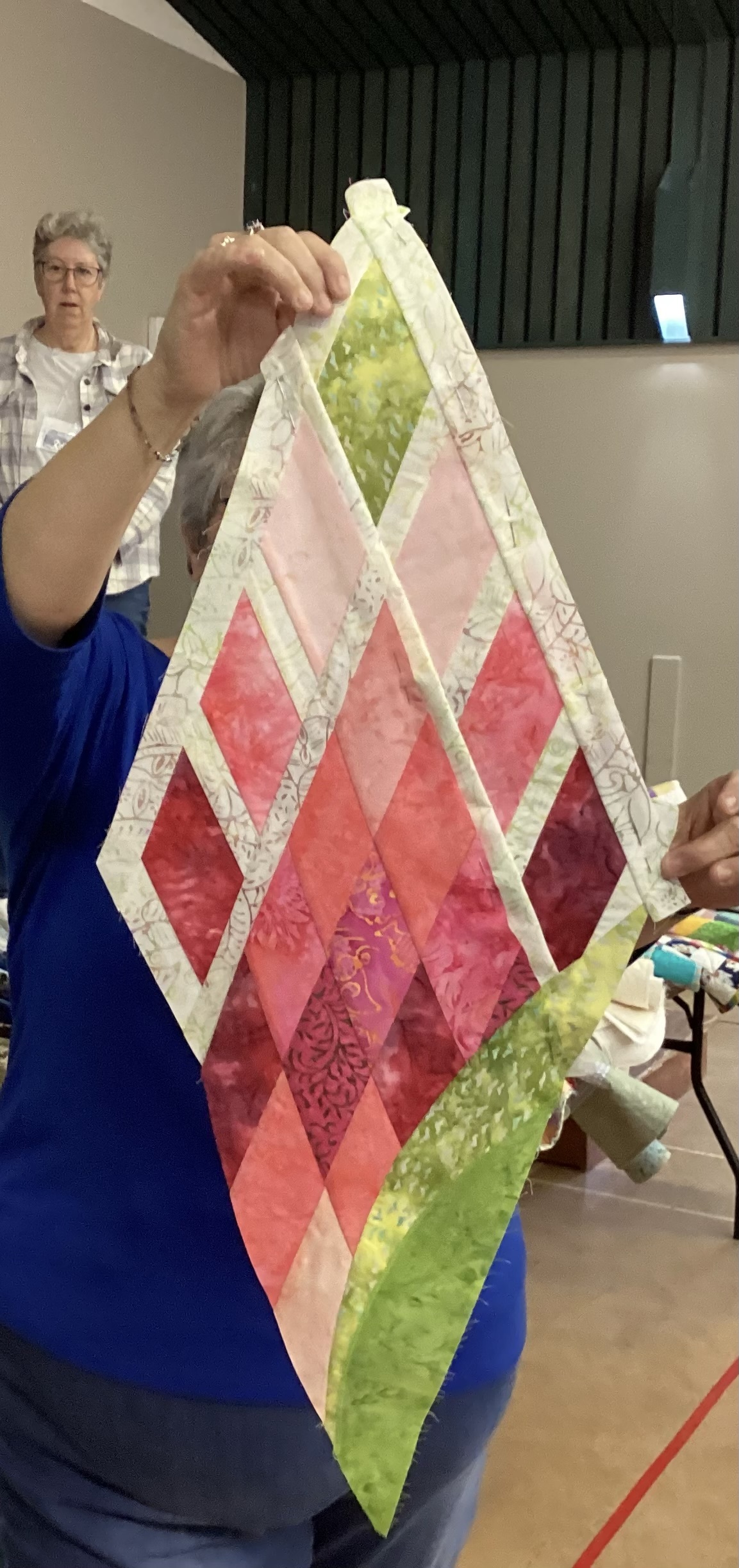 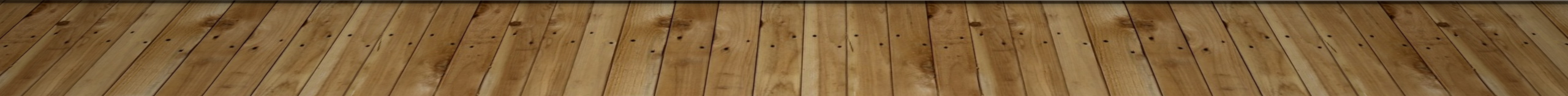 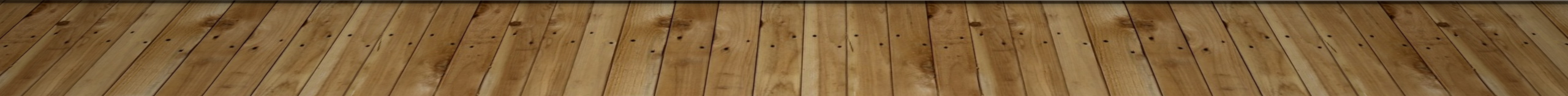 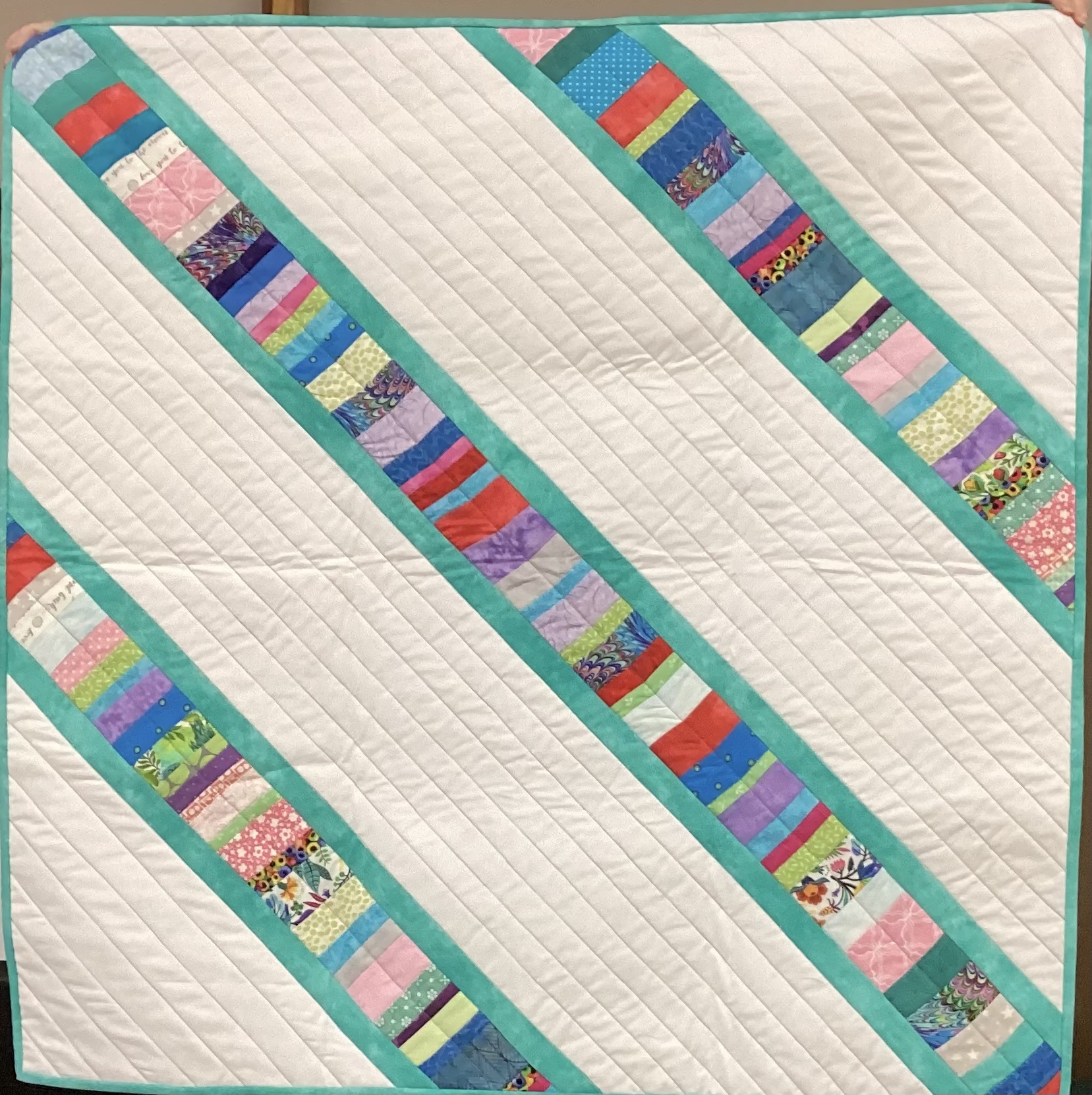 Wendyadding roll tape
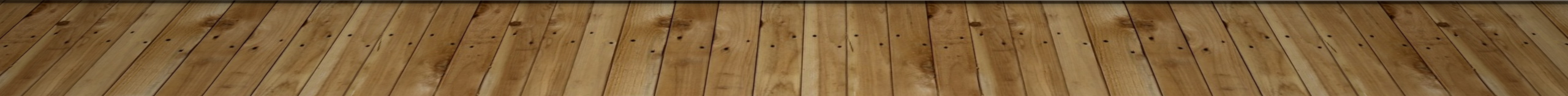 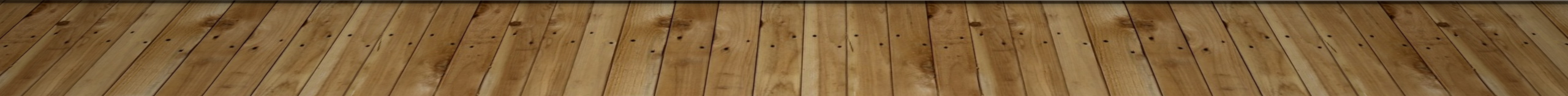 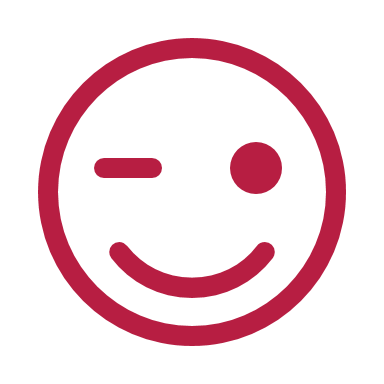 THE END
Text Box
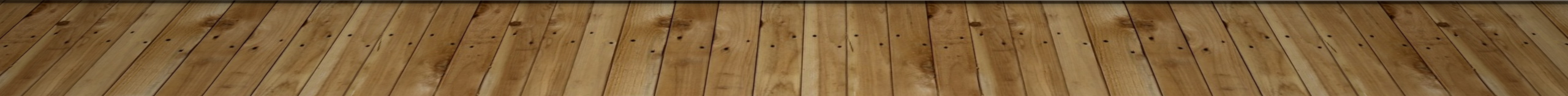 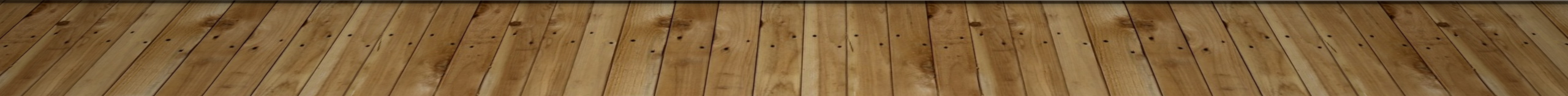